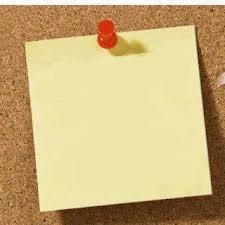 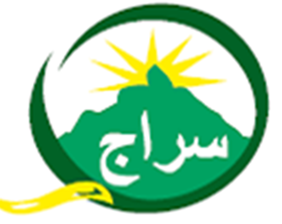 قيم حضارية
جبر الخواطر
جمعية سراج للأعمال الاجتماعية
فرع الدار البيضاء
23 جمادى الأولى 1436 هـ
14 مارس 2015 م
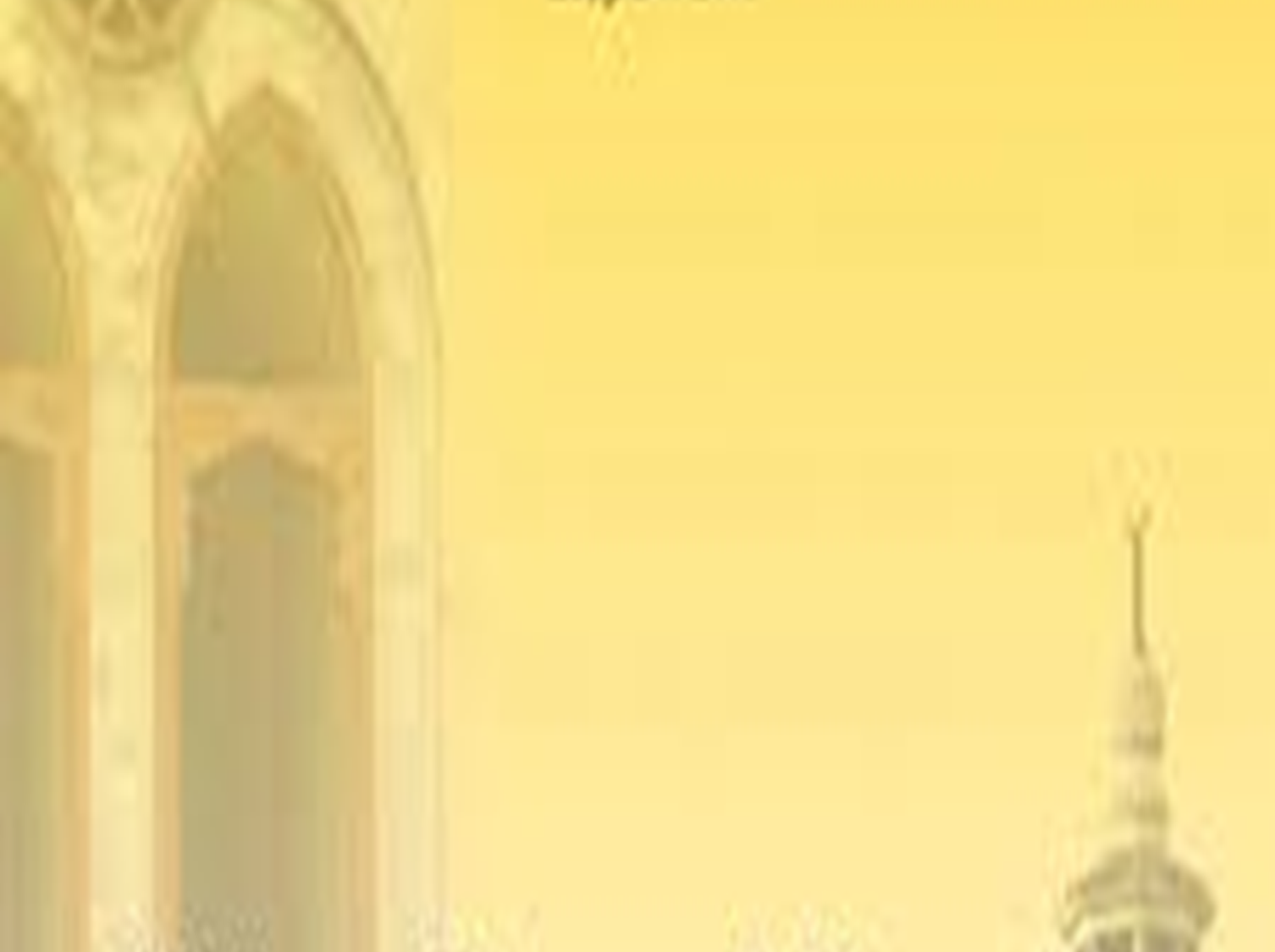 معنى جبر الخواطر
جبر : أصلح الكسر و وضع عليه جبيرة.
الخاطر : القلب، النفس.
جبر الخاطر : تطييب النفوس و القلوب و إرضاؤها و إزالة انكسارها.
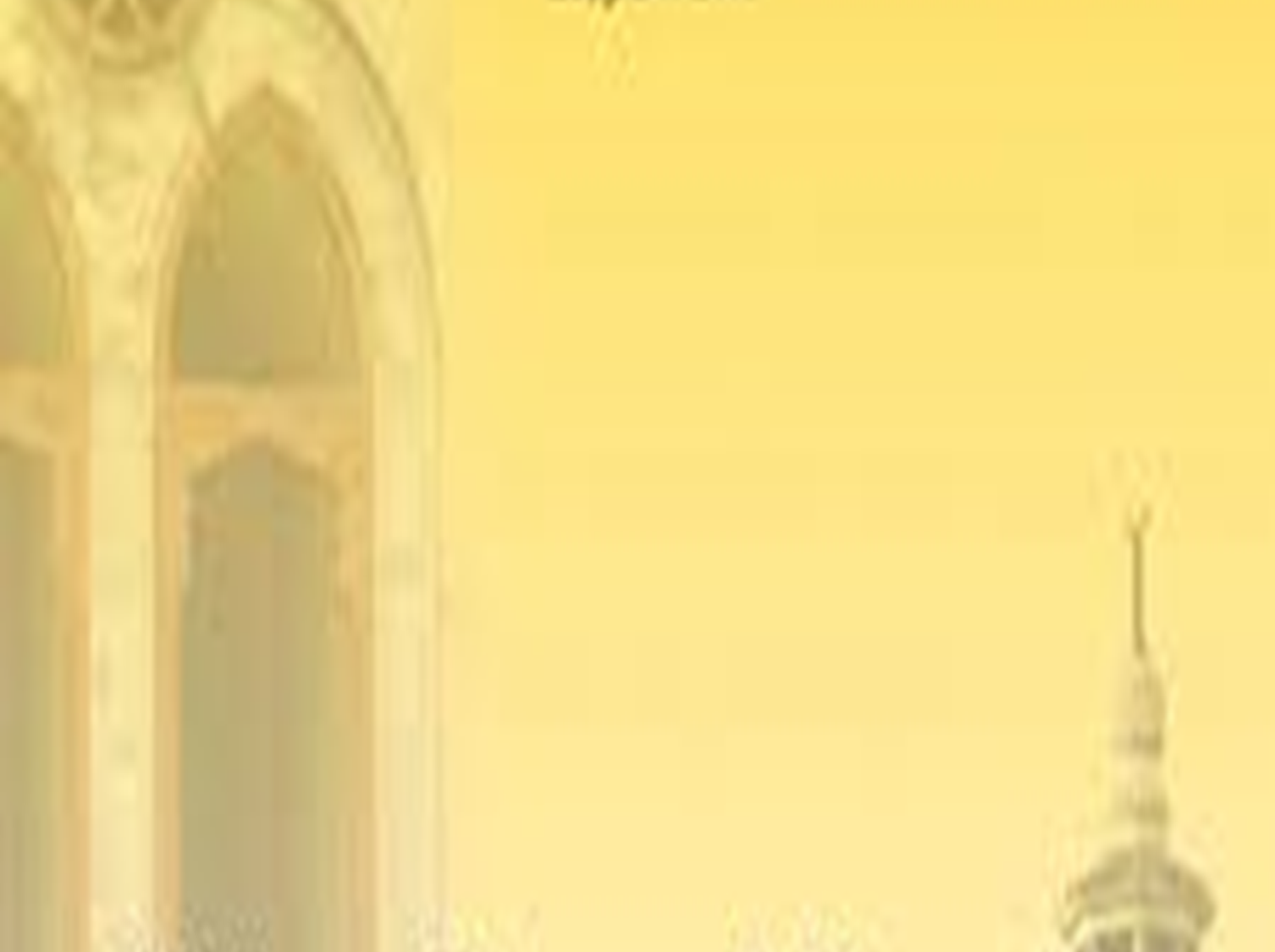 علاقة جبر الخواطر باسم الله الجبار
ورد مرة واحدة في القرآن الكريم في سورة الحشر 23
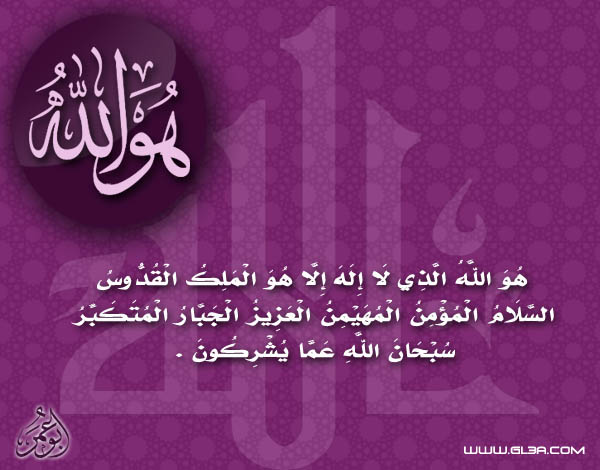 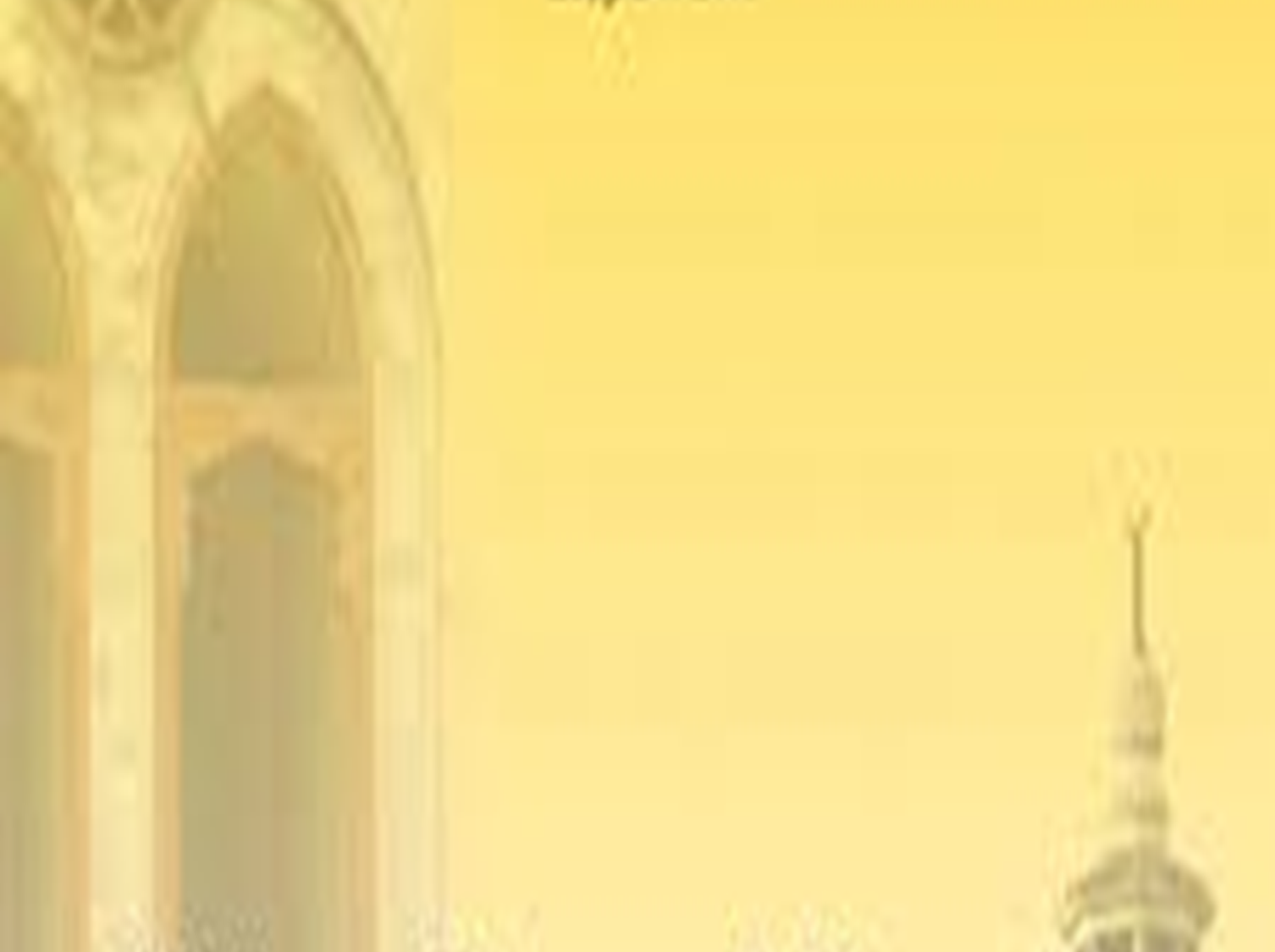 1- الجبار سبحانه هو الذي علا شأنه و ارتفع قدره، تقول العرب «نخلة جبارة».
2- الجبار سبحانه هو الذي يجبر خلقه على ما يريد فلا مشيئة إلا مشيئته سبحانه .
3- الجبار سبحانه هو الذي يجبر خاطر عباده المنكسرين          و المحرومين.
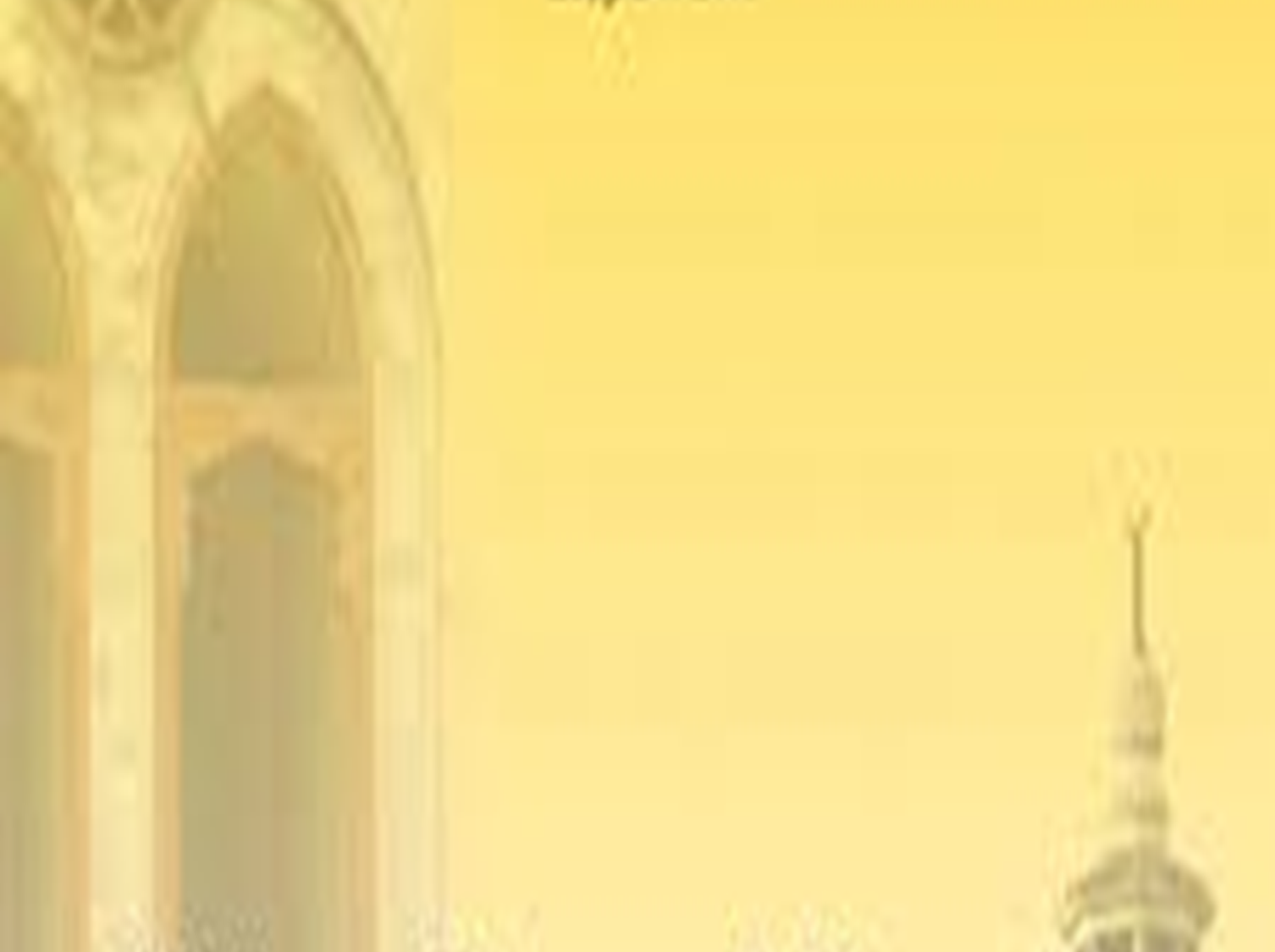 التخلق باسم الله «الجبار»
الجبروت و التجبر في حقه تعالى صفة كمال.
بالنسبة للإنسان فهي صفة نقص.
 التخلق بهذا الاسم من خلال معنى «جبر الخواطر».
سفيان الثوري : «ما رأيت عبادة أجل و أعظم من جبر الخواطر»
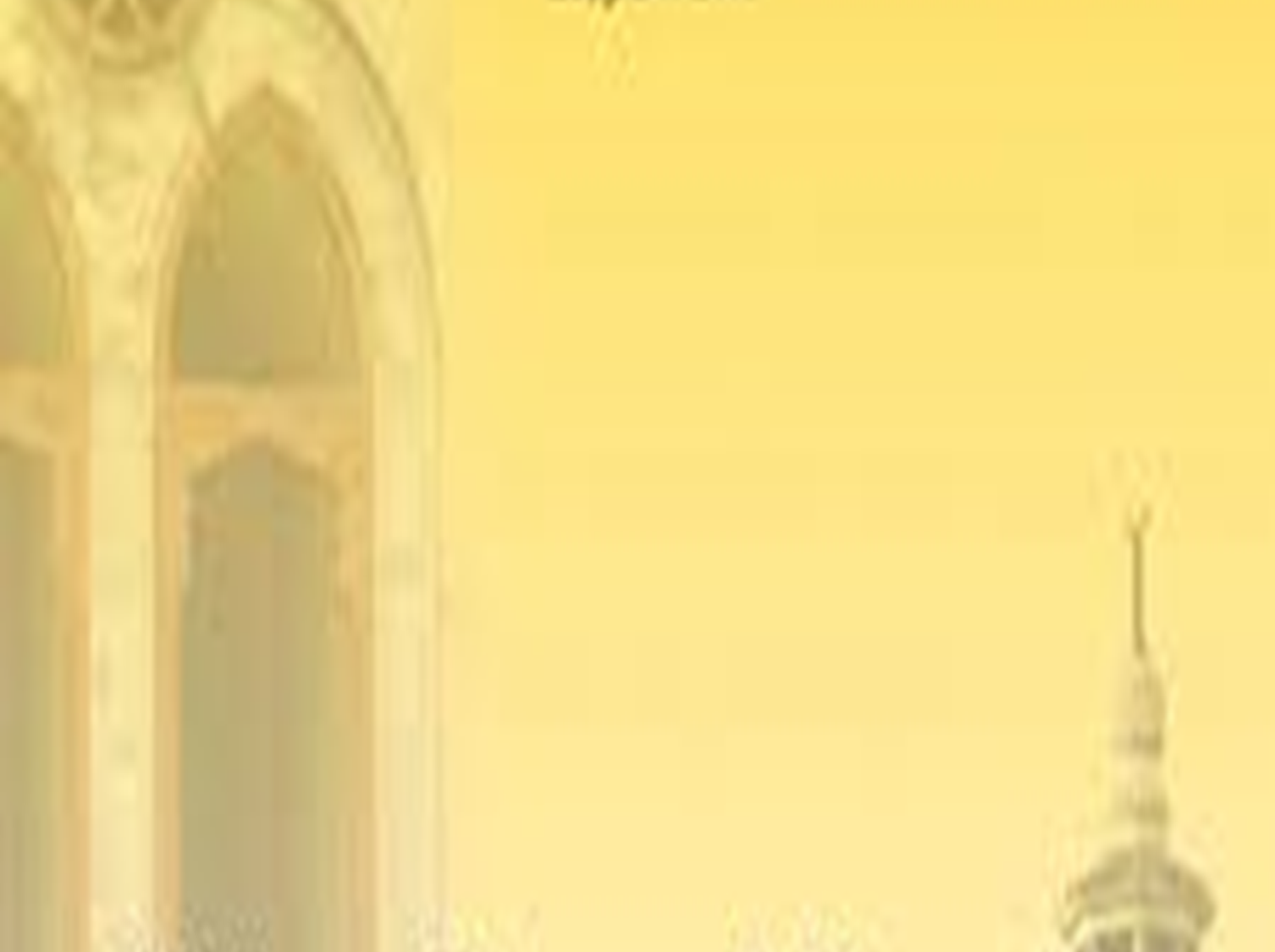 كيف جبر الله خاطر أنبيائه؟
إبراهيم عليه السلام : 
	- جعل كثيرا من الأنبياء من ذريته.
	- جعل كلمة التوحيد باقية في عقبه «وَجَعَلَهَا كَلِمَةً بَاقِيَةً فِي عَقِبِهِ لَعَلَّهُمْ يَرْجِعُونَ (28)» الزخرف.
 يوسف عليه السلام :
	- أخرجه من الجب.
	- أنجاه من كيد النسوة.
	- جعله عزيز مصر.
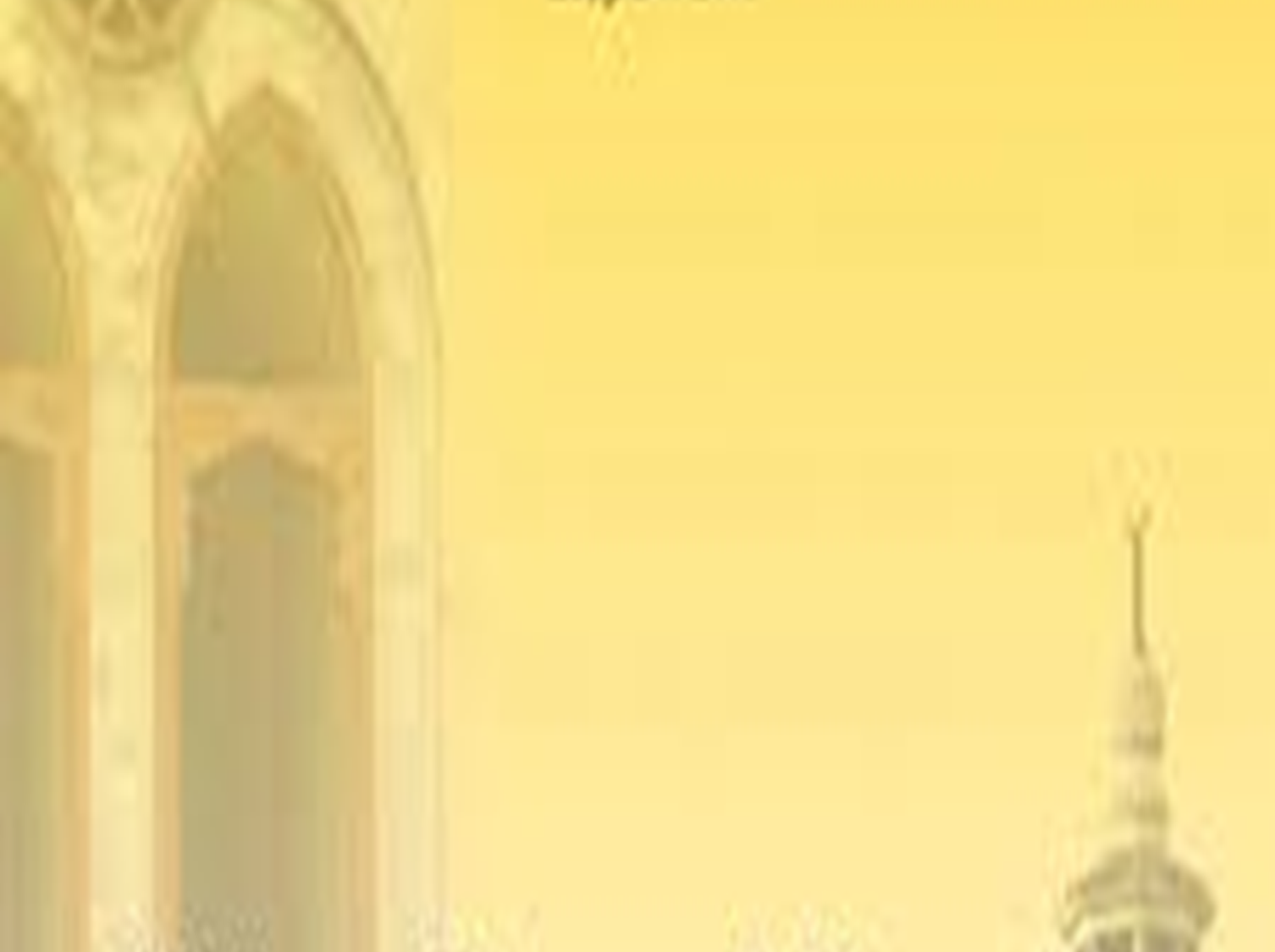 موسى عليه السلام :
	- رده إلى أمه «فَرَدَدْنَاهُ إِلَىٰ أُمِّهِ كَيْ تَقَرَّ عَيْنُهَا وَلَا تَحْزَنَ وَلِتَعْلَمَ أَنَّ وَعْدَ اللَّهِ حَقٌّ وَلَٰكِنَّ أَكْثَرَهُمْ لَا يَعْلَمُونَ» القصص  13.
	- نجاه من كيد فرعون.
 محمد صلى الله عليه و سلم (معجزة الإسراء و المعراج).
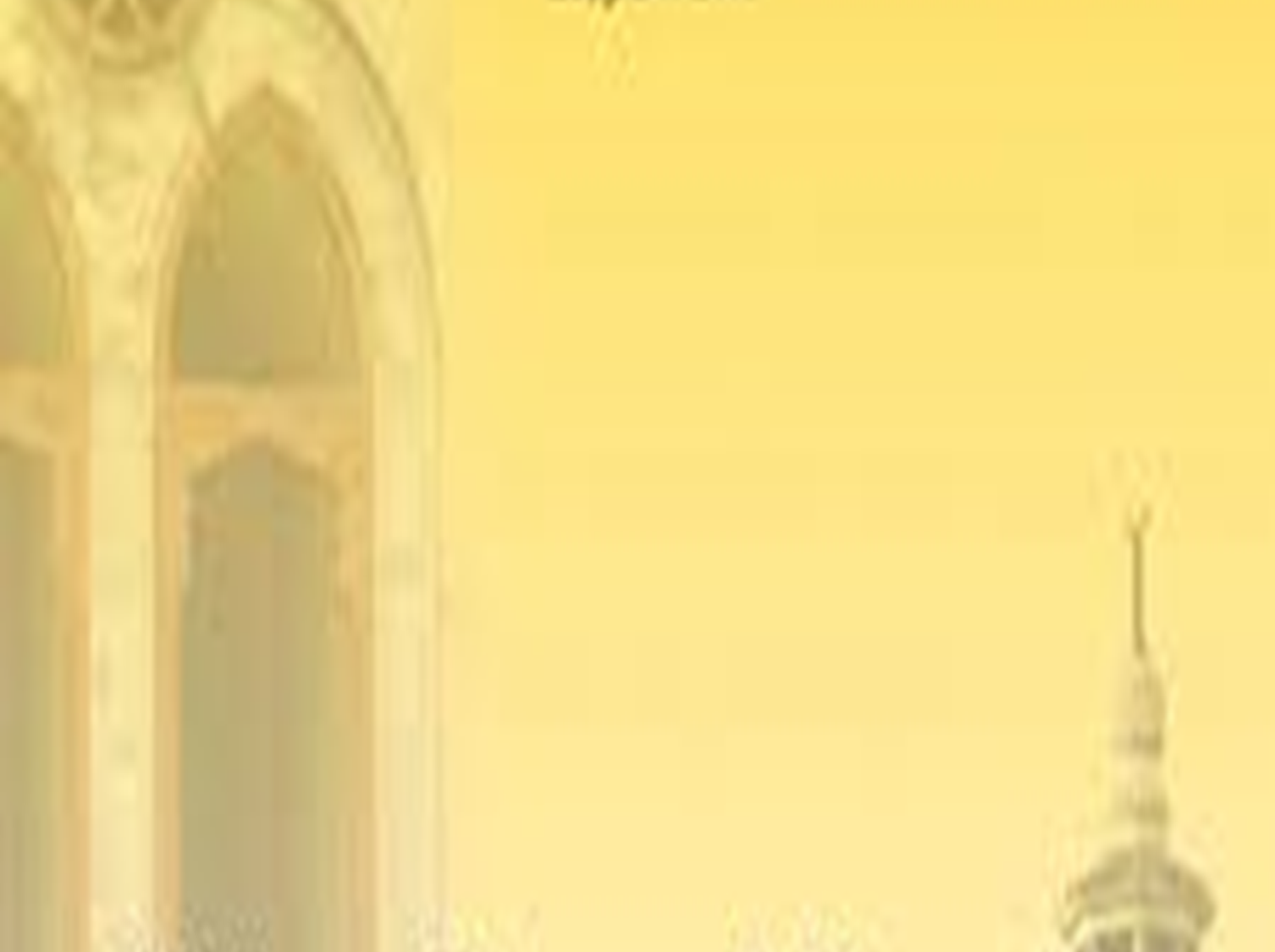 كيف جبر الله خاطر خلقه ؟
كان النبي صلى الله عليه و سلم يقول : (اللهم إني أحرج حق الضعيفين اليتيم و المرأة)
 جبر خاطر المرأة المطلقة بالمتعة : ”وَلِلْمُطَلَّقَاتِ مَتَاعٌ بِالْمَعْرُوفِ ۖ حَقًّا عَلَى الْمُتَّقِينَ“ البقرة 241
و غير المدخول بها بنصف المهر ”وَإِنْ طَلَّقْتُمُوهُنَّ مِنْ قَبْلِ أَنْ تَمَسُّوهُنَّ وَقَدْ فَرَضْتُمْ لَهُنَّ فَرِيضَةً فَنِصْفُ مَا فَرَضْتُمْ“ البقرة 237
 جبر خاطر الفقراء و المساكين و اليتامى إذا حضروا تقسيم التركة ”وَإِذَا حَضَرَ الْقِسْمَةَ أُولُو الْقُرْبَىٰ وَالْيَتَامَىٰ وَالْمَسَاكِينُ فَارْزُقُوهُمْ مِنْهُ وَقُولُوا لَهُمْ قَوْلًا مَعْرُوفًا“ النساء 8
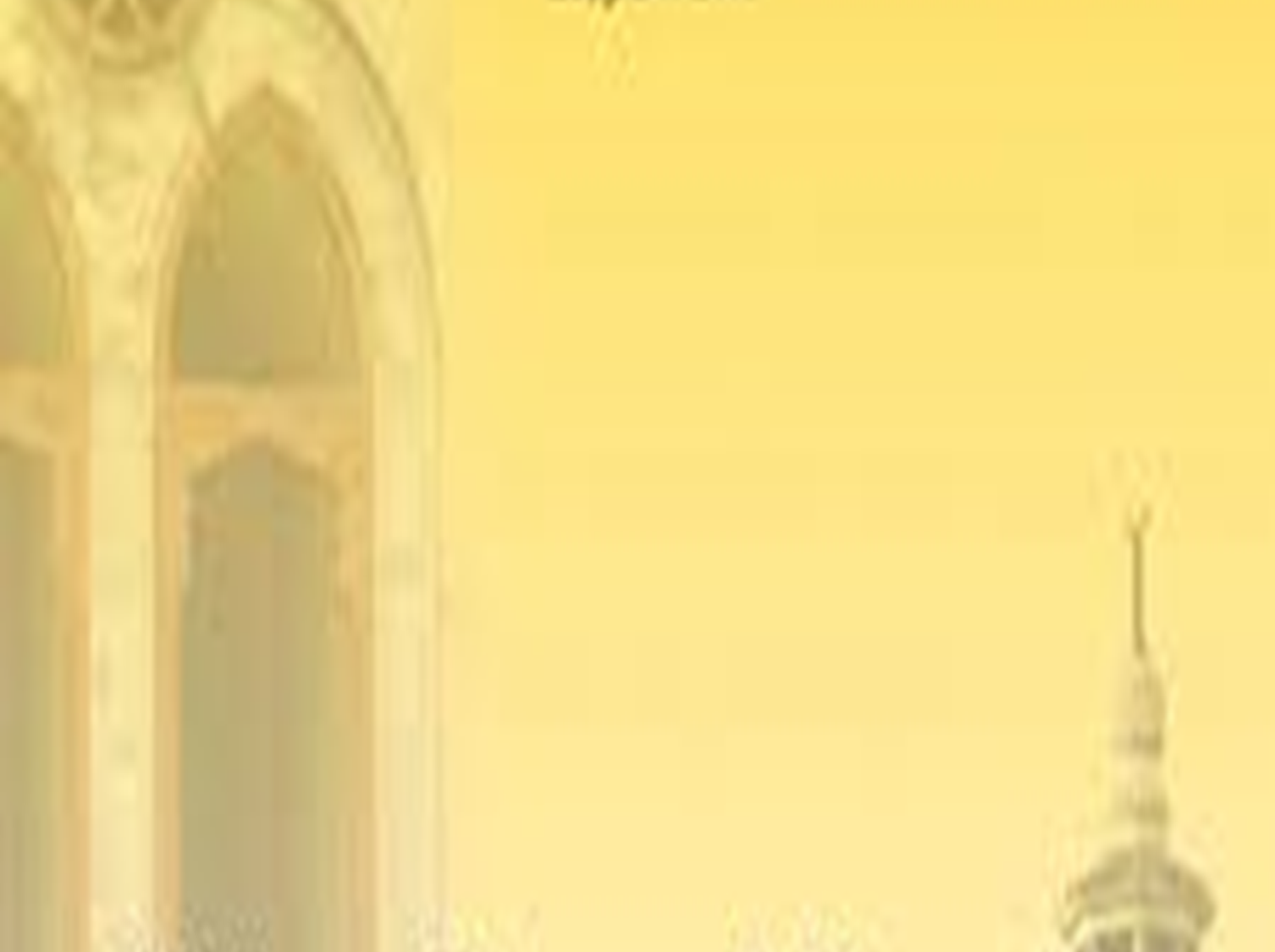 كيف كان الرسول صلى الله عليه و سلميجبر خاطر الناس و يراعي مشاعرهم ؟
قصة أبي بكر مع عمر بن الخطاب رضي الله عنهما : قوله صلى الله عليه و سلم ”هل أنت تارك لي صاحبي يا ابن الخطاب ؟ صدقني إذ كذبتموني، و أعطاني إذ منعتموني، فو الله لو كنت متخذا خليلا لاتخذت أبا بكر خليلا، و لكن خلة الإسلام أفضل، لا يبقين في المسجد خوخة إلا سدت إلا خوخة أبي بكر...“
 قصة أبي بكر رضي الله عنه مع بلال و سلمان و صهيب رضي الله عنهم حين قالوا لما مر بهم أبو سفيان : ما أخذت سيوف الله من عدو الله مأخذها عام الفتح... فرد عليهم أبو بكر : أتقولون هذا لسيد قريش ؟ فقال صلى الله عليه و سلم : آغضبتهم يا أبا بكر ؟ لئن كنت أعضبتهم لقد أغضبت ربك عز و جل...“
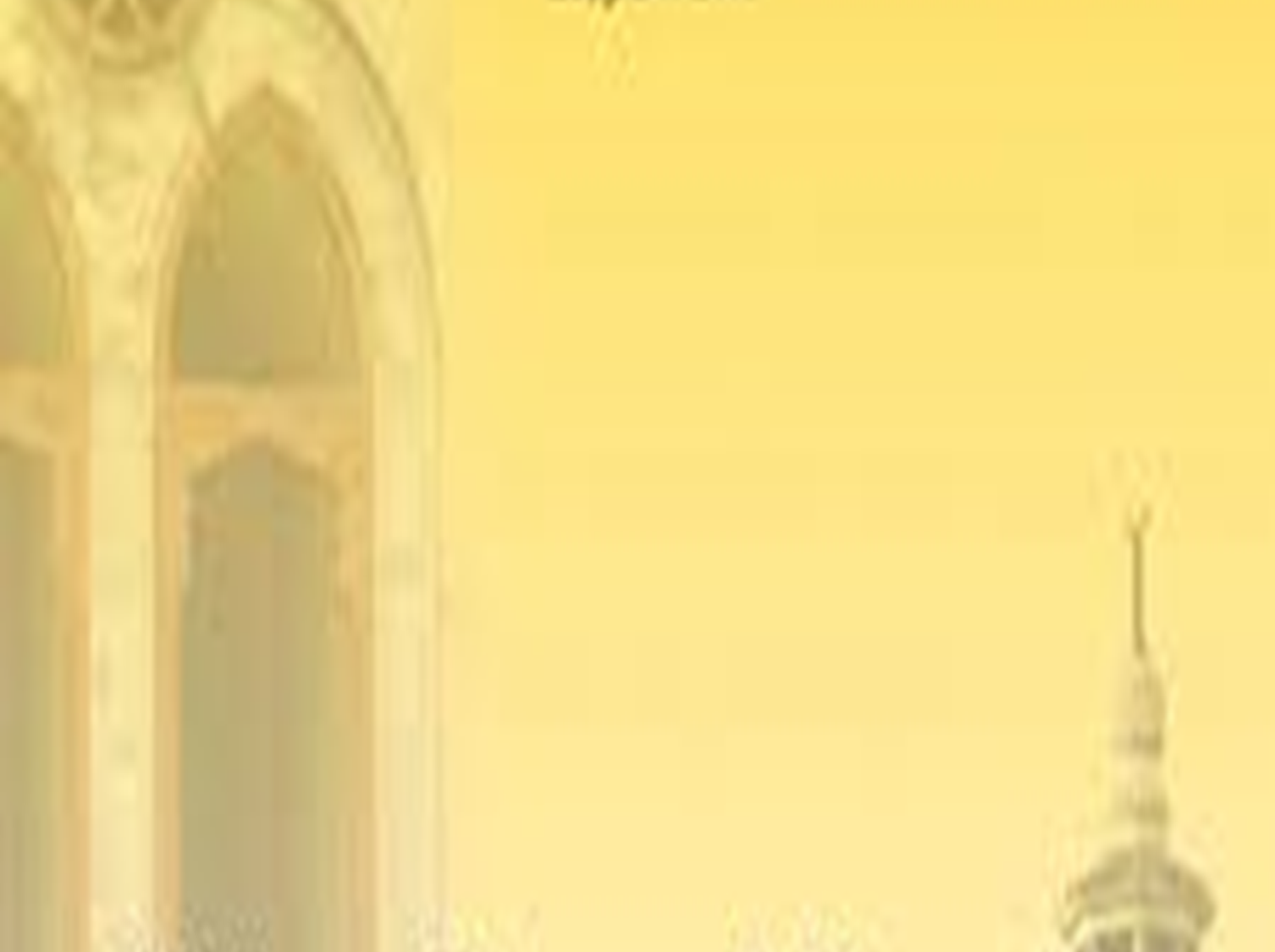 قصة عبد الله بن عبدالله بن أبي بن  سلول : ”و لا تصل على أحد منهم مات أبدا و لا تقم على قبره...“ التوبة 84
 ما قاله الرسول صلى الله عليه و سلم لأصحابه لما أسلم عكرمة بن أبي جهل : (يأتيكم عكرمة بن أبي جهل مؤمنا مهاجرا، فلا تسبوا أباه، فإن سب الميت يؤذي الحي، و لا يبلغ الميت).
 قوله صلى الله عليه و سلم : ”سبقك بها عكاشة“
 قال القاضي عياض : (قيل إن الرجل الثاني لم يكن ممن يستحق تلك المنزلة و لا كان بصفة أهلها بخلاف عكاشة فأجابه صلى الله عليه     و سلم بكلام محتمل، و لم ير صلى الله عليه و سلم التصريح له بأنك لست منهم لما كان عليه صلى الله عليه و سلم من حسن العشرة).
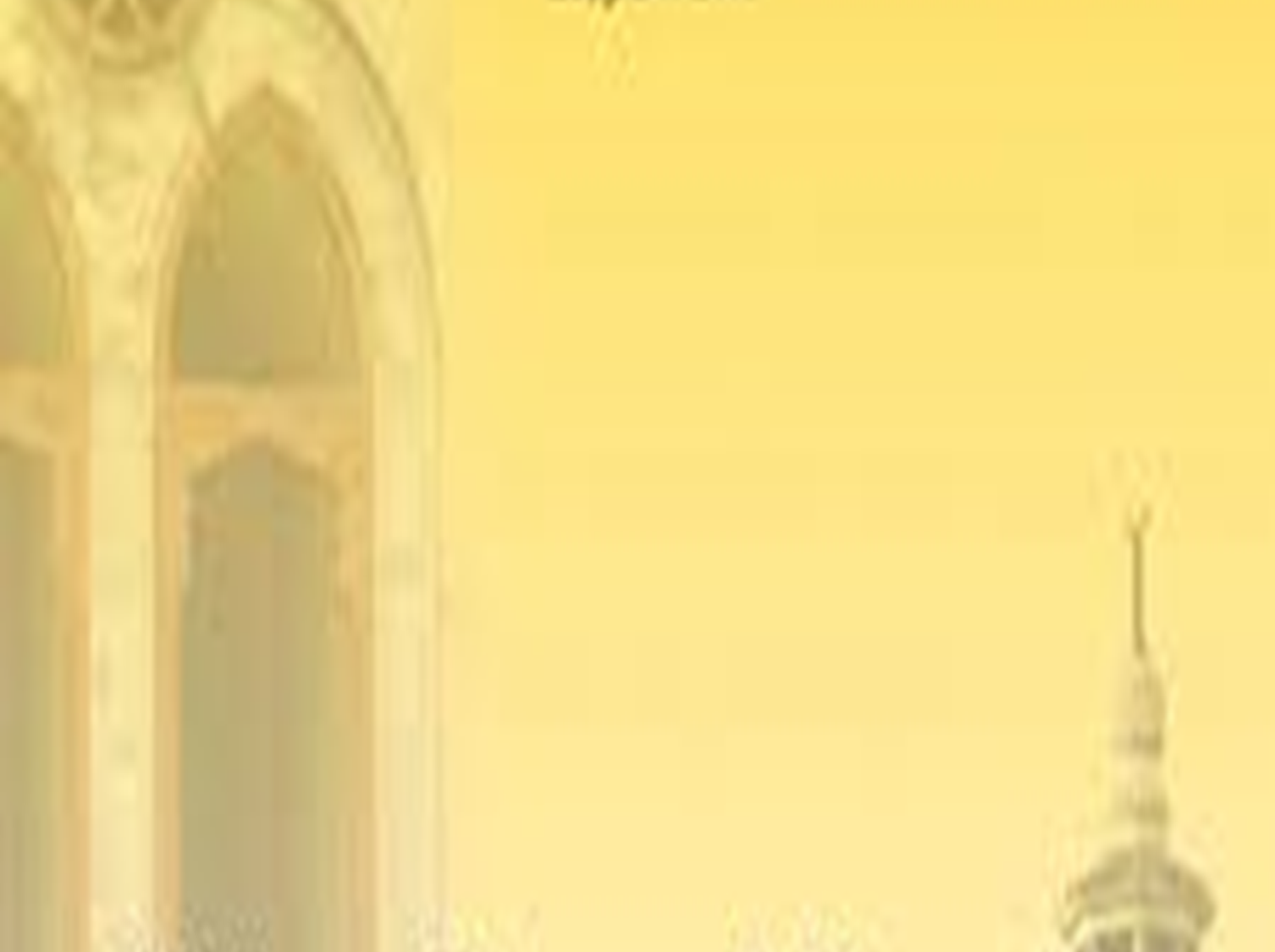 قصة حاطب بن أبي بلتعة.
قال صلى الله عليه و سلم : ”إنه شهد بدرا و ما يدريك لعل الله اطلع على أهل بدر فقال : اعملوا ما شئتم فقد غفرت لكم“
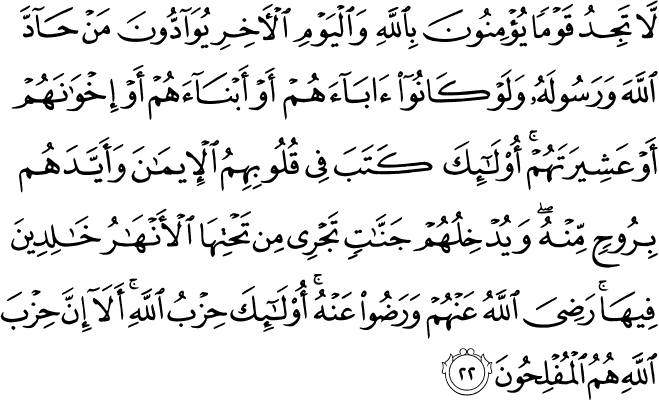 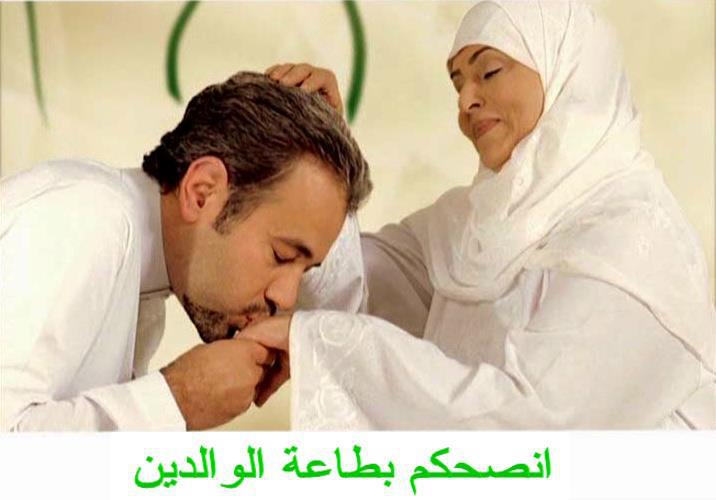 جبر خاطر الوالدين
”وَبَرًّا بِوَالِدَيْهِ وَلَمْ يَكُنْ جَبَّارًا عَصِيًّا“ مريم 14
”وَبَرًّا بِوَالِدَتِي وَلَمْ يَجْعَلْنِي جَبَّارًا شَقِيًّا“ مريم 32
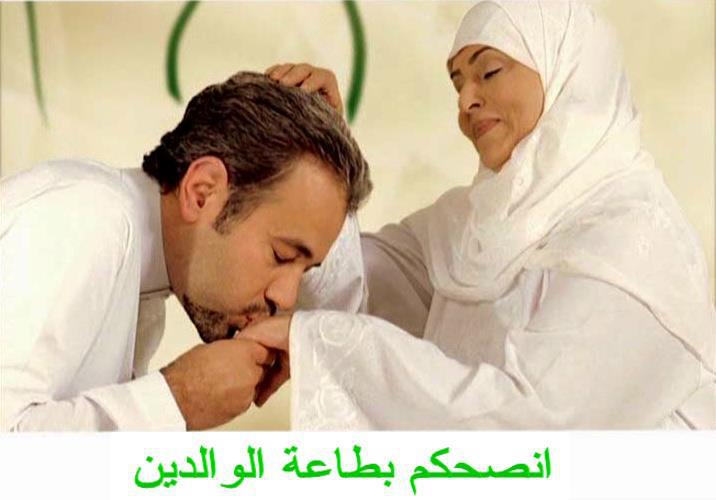 لجبر خاطرهما
 طاعتهما في غير معصية الله عز و جل ”وَإِنْ جَاهَدَاكَ عَلى أَنْ تُشْرِكَ بِي مَا لَيْسَ لَكَ بِهِ عِلْمٌ فَلَا تُطِعْهُمَا وَصَاحِبْهُمَا فِي الدُّنْيَا مَعْرُوفًا“ لقمان 15
 خفض الصوت عندهما و مخاطبتهما بلين : ”فلا تقل لهما أف و لا تنهرهما و قل لهما قولا كريما“ الإسراء 23
ابن عوف : نادته أمه مرة فأجابها بصوت عال فأعتق رقبتين
 توقيرهما و التذلل لهما : «و اخفض لهما جناح الذل من الرحمة» الإسراء 24
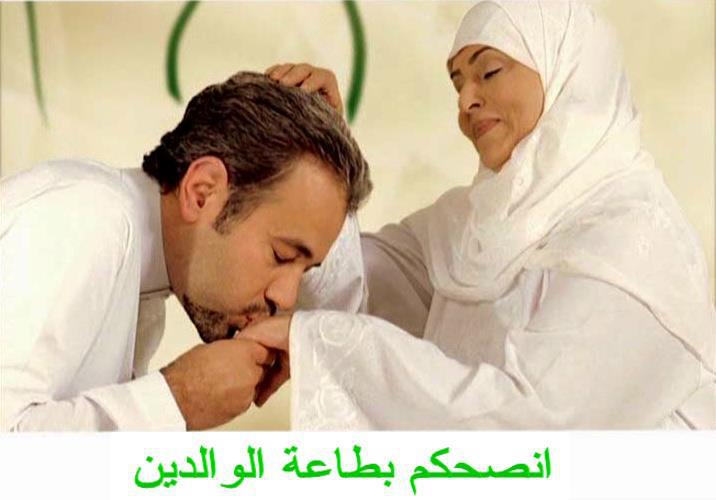 الإنفاق عليهما و سد حاجتهما : عن جابر بن عبد الله رضي الله عنه أن رجلا قال يا رسول الله إن لي مالا و ولدا و إن أبي يريد أن يجتاح مالي فقال : ”أنت و مالك لأبيك“ رواه ابن ماجة و أبو داود.
 الدعاء لهما في حياتهما و بعد مماتهما : ”و قل رب ارحمهما كما ربياني صغيرا“ الإسراء 24
قال النبي صلى الله عليه و سلم ”إن الرجل لترفع درجته في الجنة، فيقول : أنى لي هذا ؟ فيقال : باستغفار ولدك لك“ رواه أحمد      و ابن ماجة. 
قال بعض الصحابة : (ترك الدعاء للوالدين، يضيق العيش على الولد).
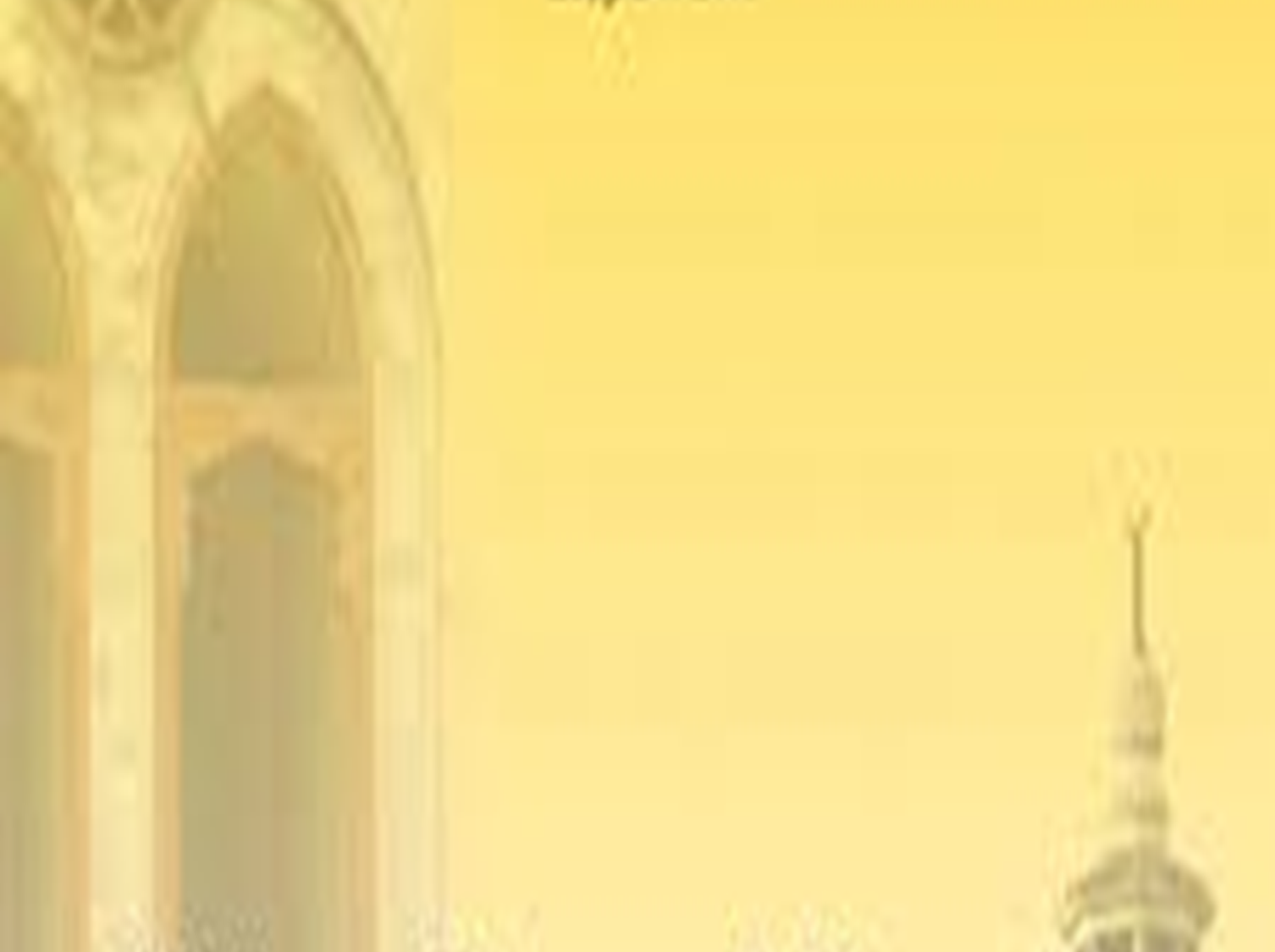 جبر الخاطر بالابتسامة
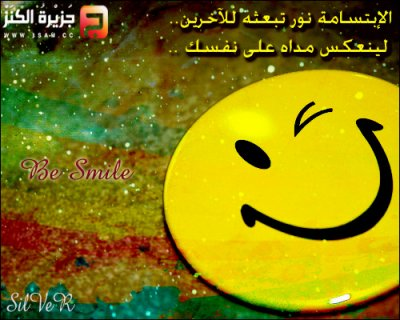 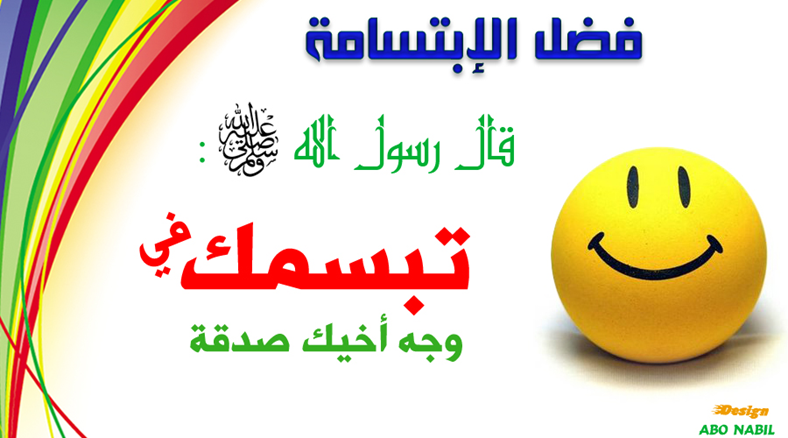 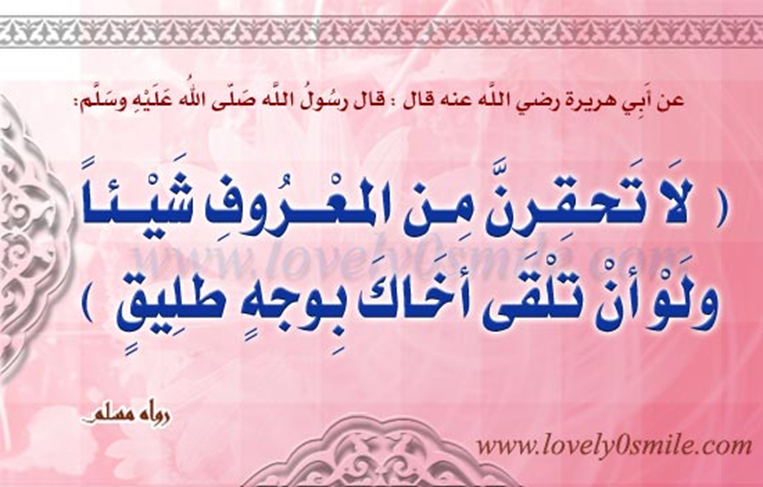 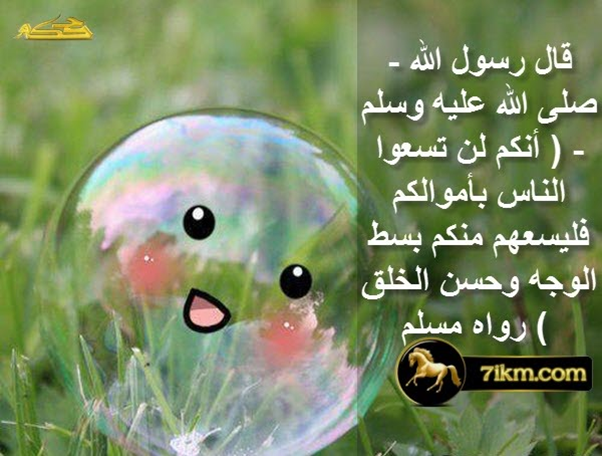 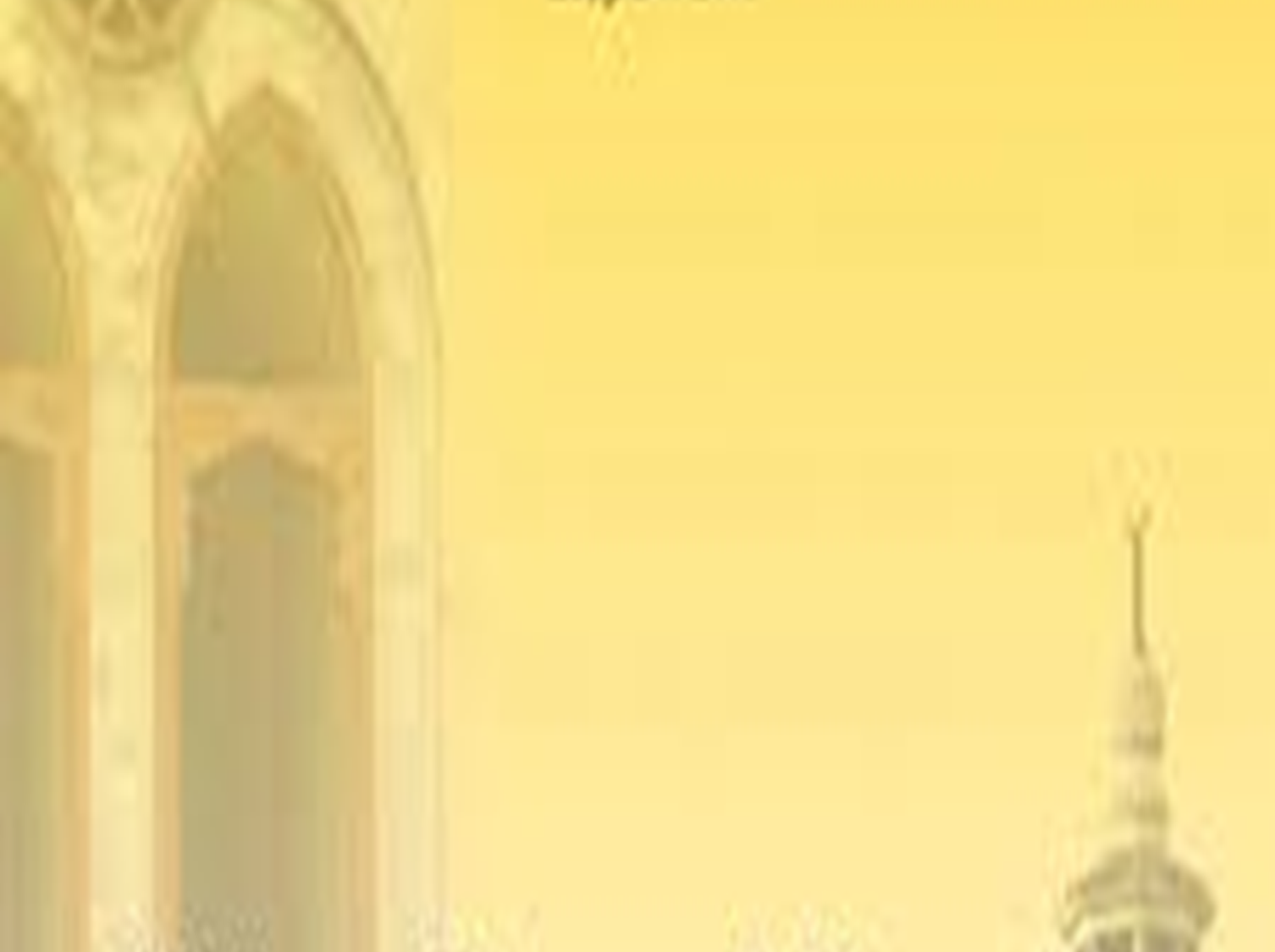 سنة نبوية
كنز لا ينفذ
وسيلة دعوية
الابتسامة
صدقة لا تكلف شيئا
مفتاح القلوب
غرس الألفة و المحبة
تطييب النفوس
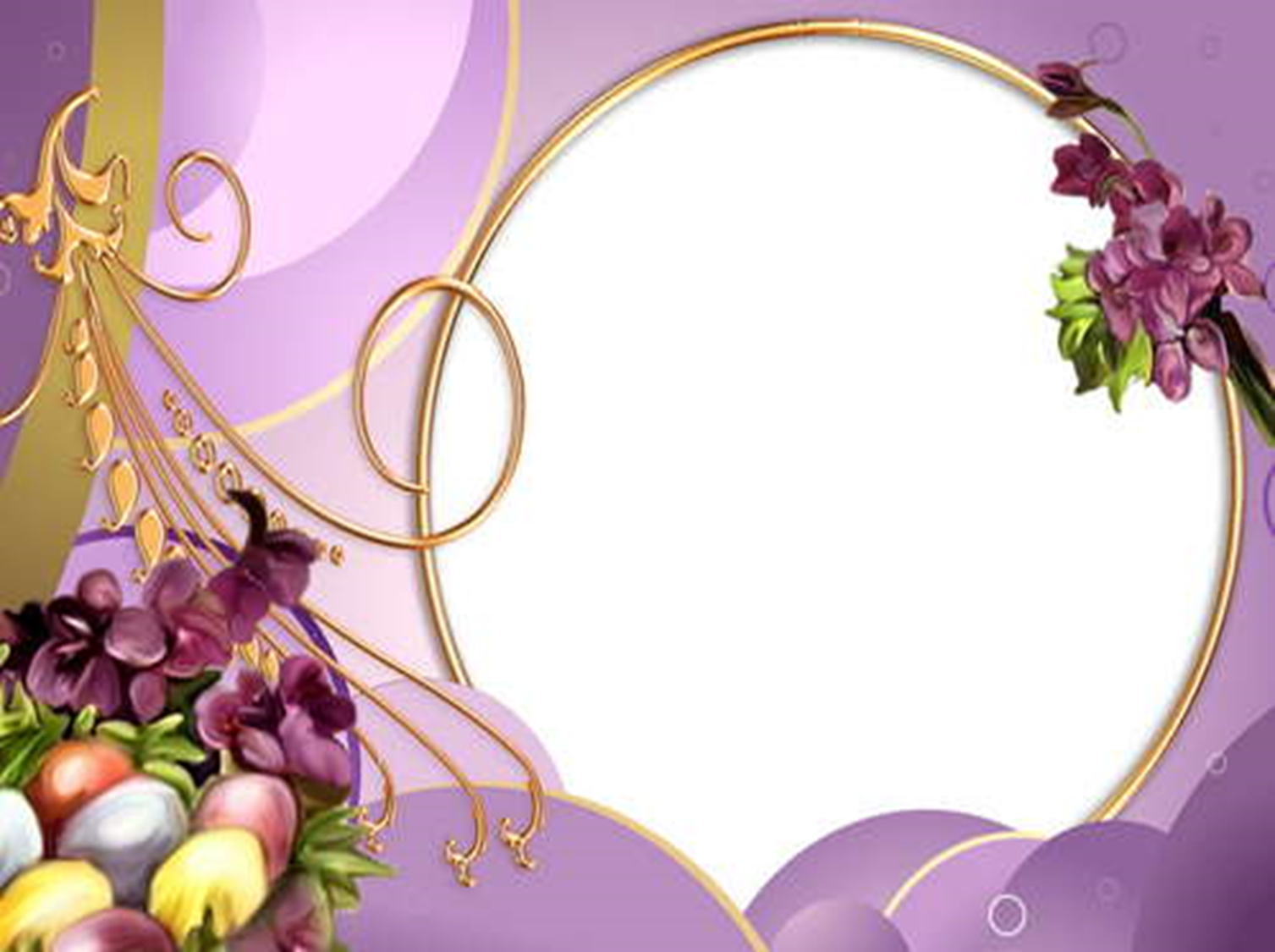 «البشاشة مصيدة المودة،

و البر شيء هين،

وجه طليق و كلام لين»
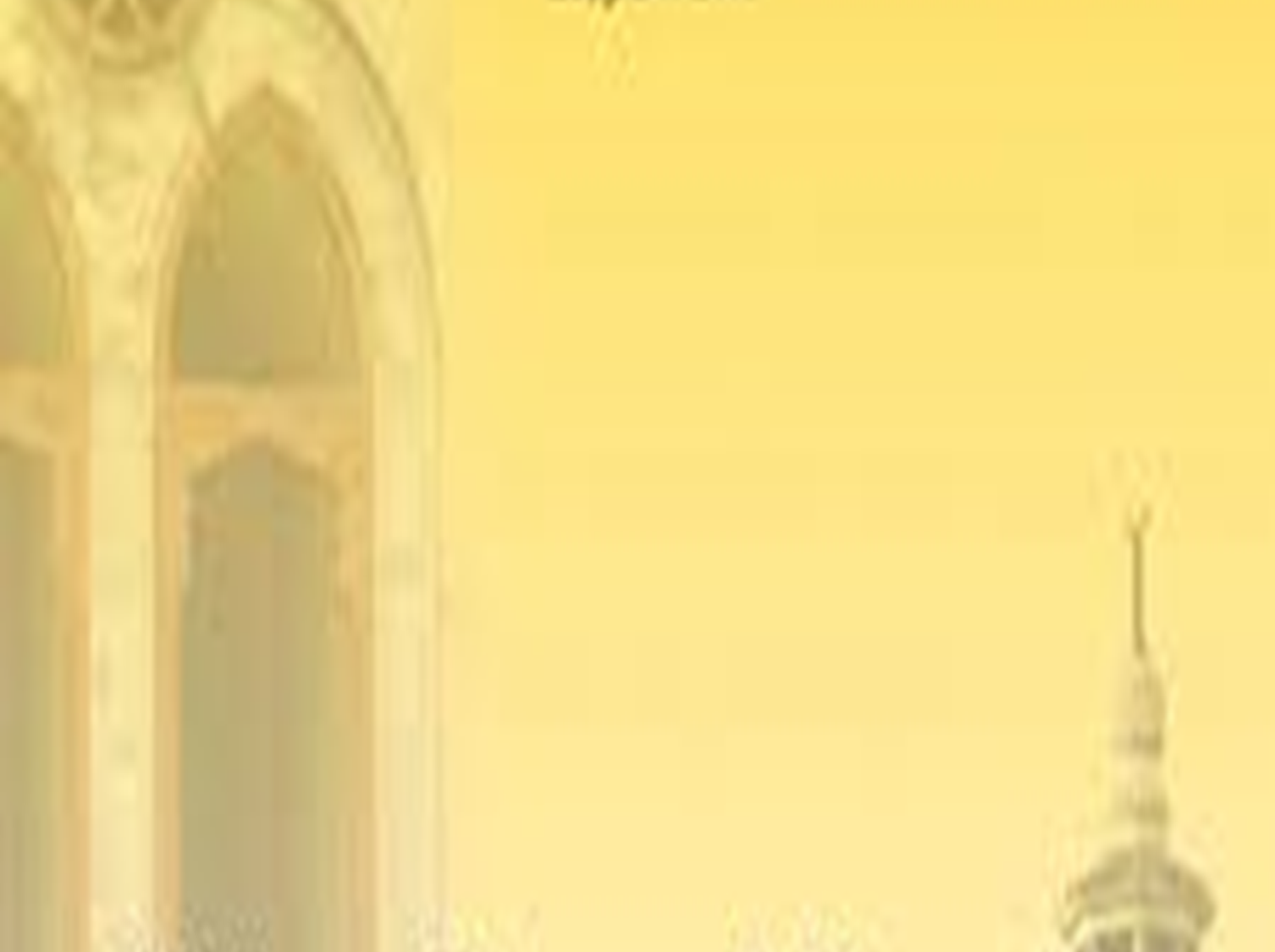 جبر الخاطر بقضاء حوائج الناس
مادية أو معنوية.
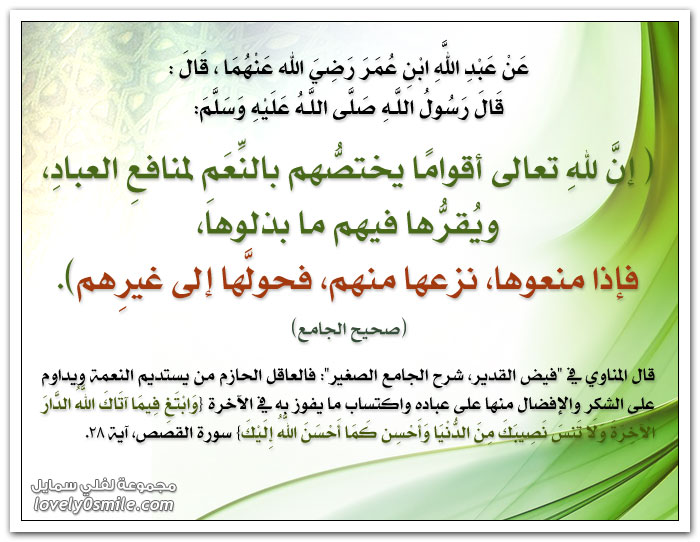 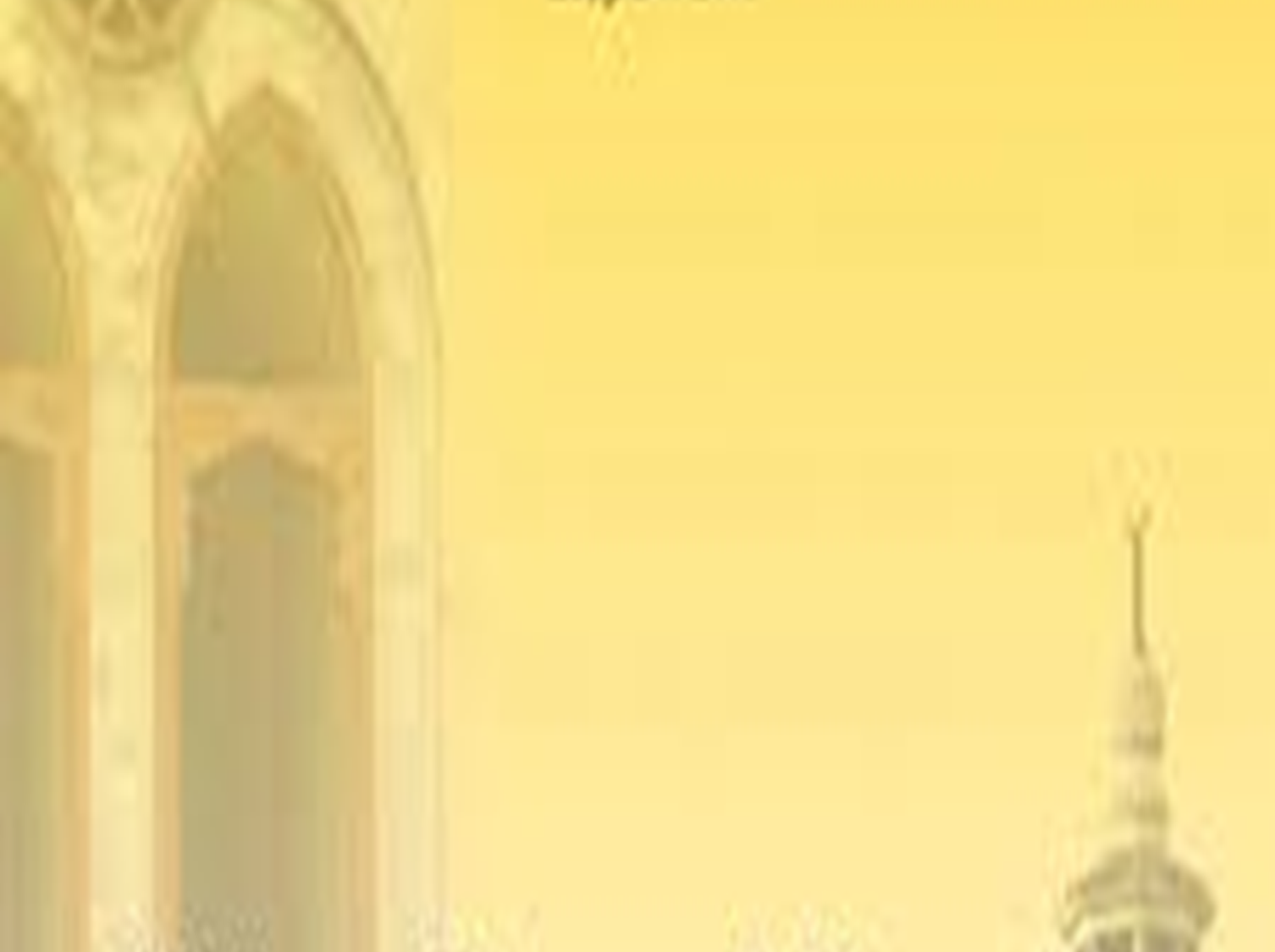 قال أبو العتاهية : 
اقض الحوائج ما استطعت		و كن لهم أخيك فــارج
فلخير أيام الفتـــــــــــــــــى		يوم قضى فيه الحوائج
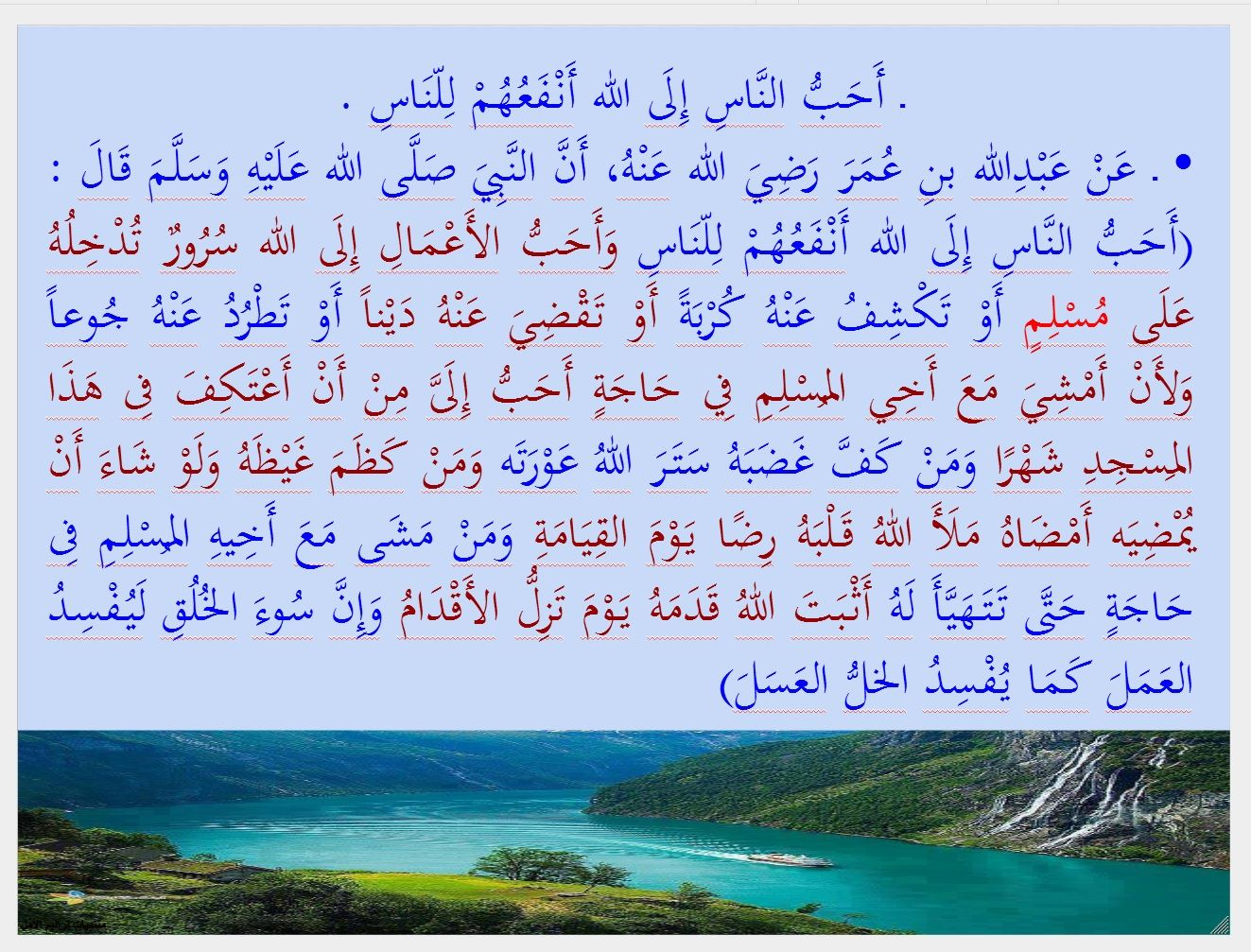 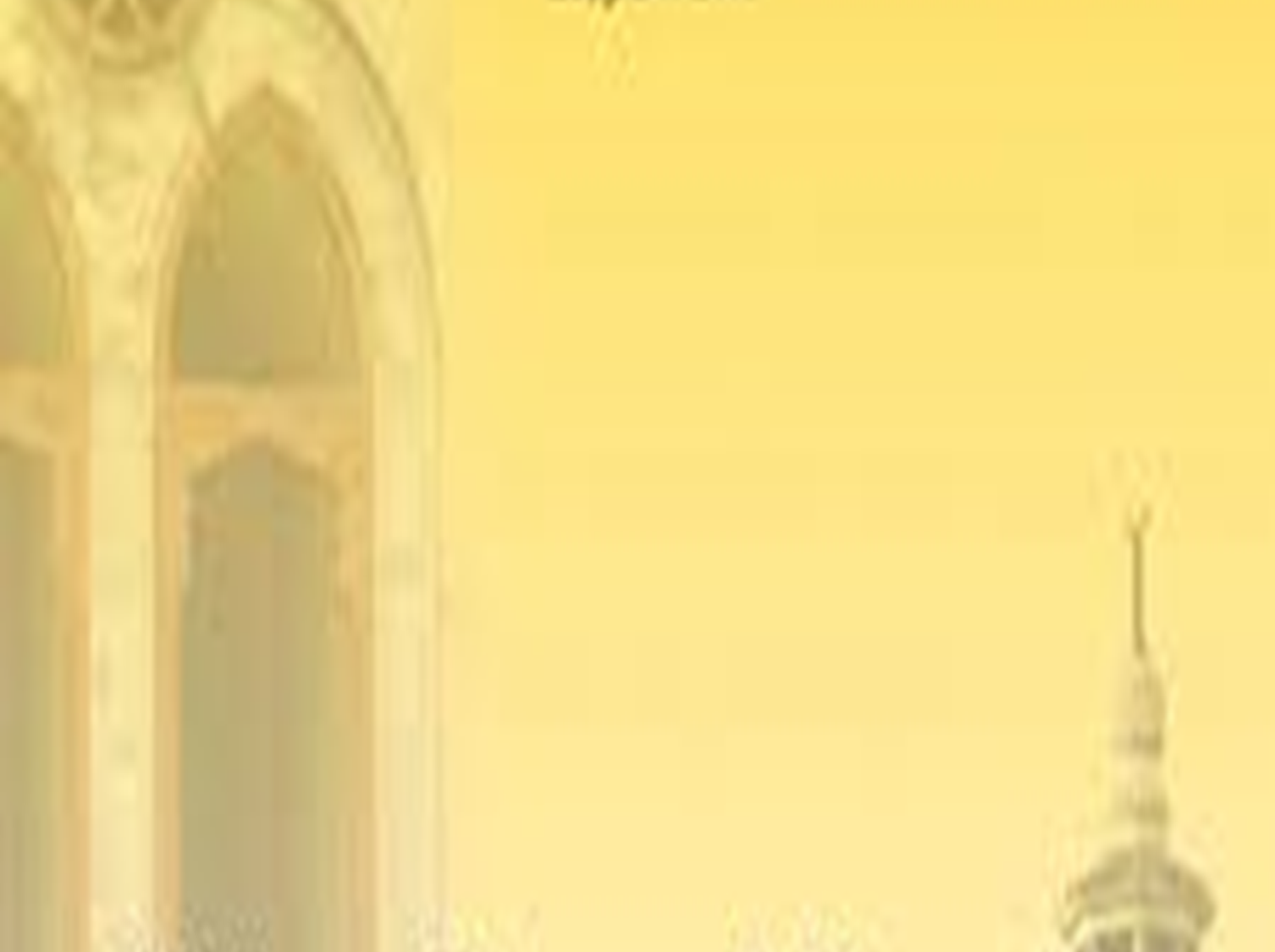 عن أنس بن مالك رضي الله عنه قال : «كانت الأمة من إماء أهل المدينة لتأخذ بيد رسول الله فتنطلق به حيث شاءت فيقضي لها حاجتها».

 السيدة خديجة رضي الله عنها «كلا و الله ما يخزيك الله أبدا، إنك لتصل الرحم، و تحمل الكل، و تكسب المعدوم،    و تقري الضيف، و تعين على نوائب الحق....»
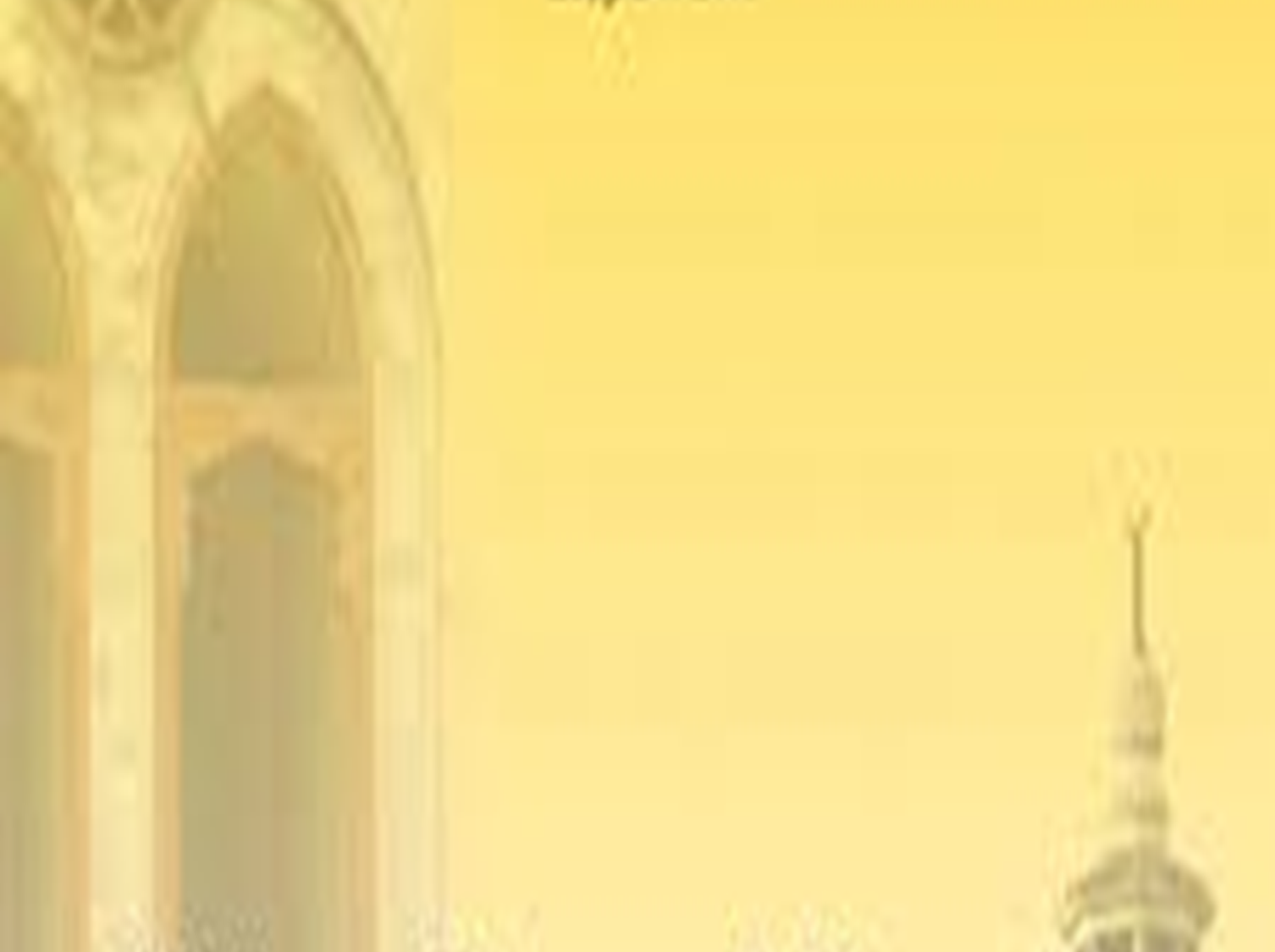 جبر خاطر المريض بعيادته و الدعاء له
فضل عيادة المريض :
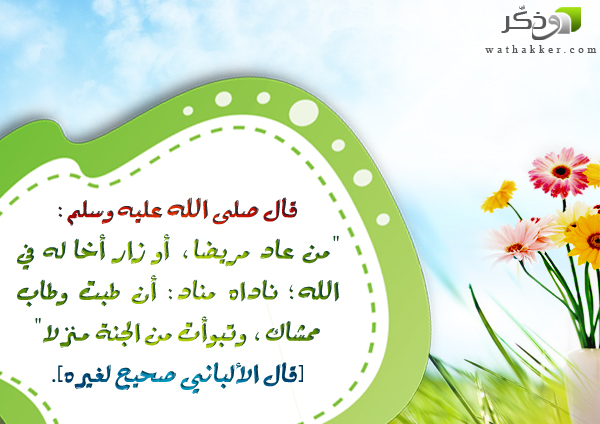 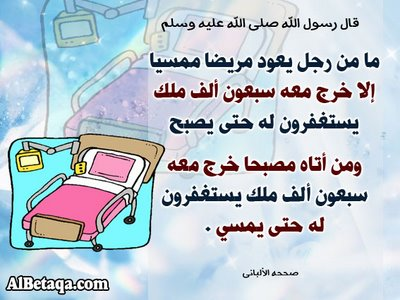 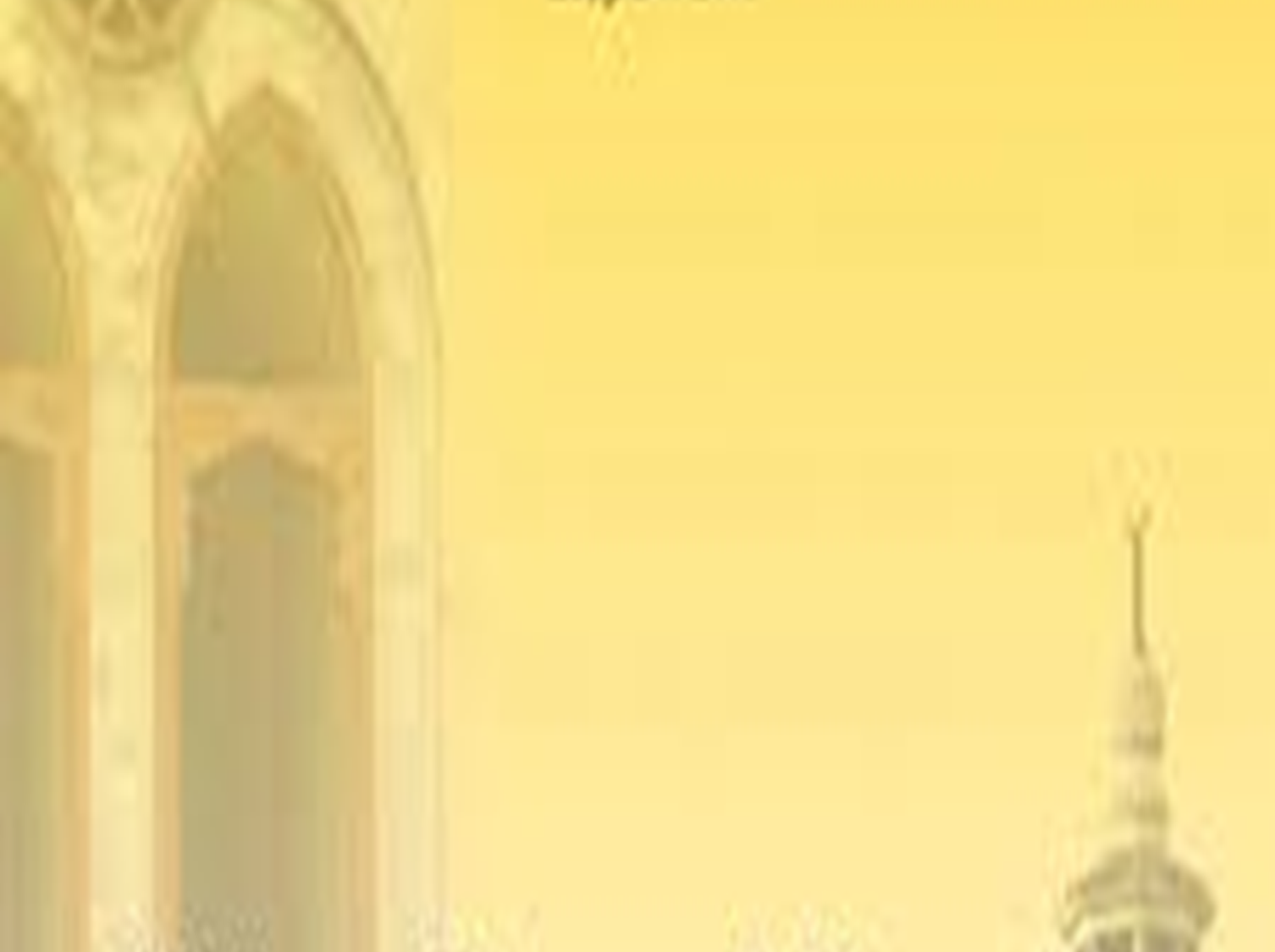 آداب عيادة المريض :
	- الدعاء له و رقيته
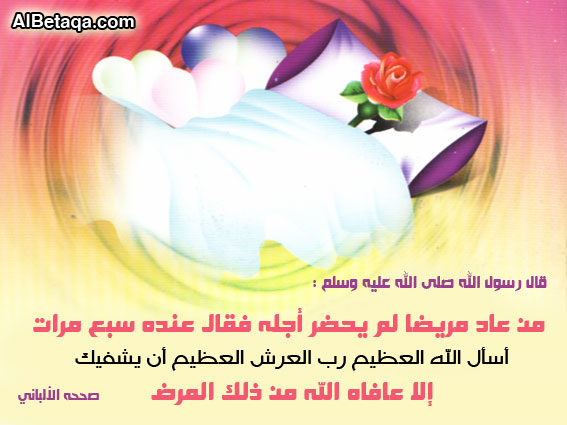 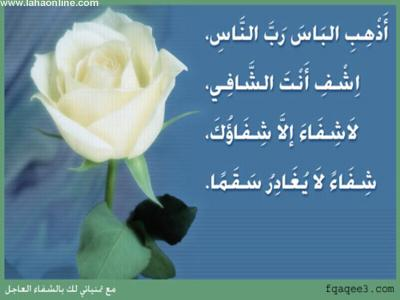 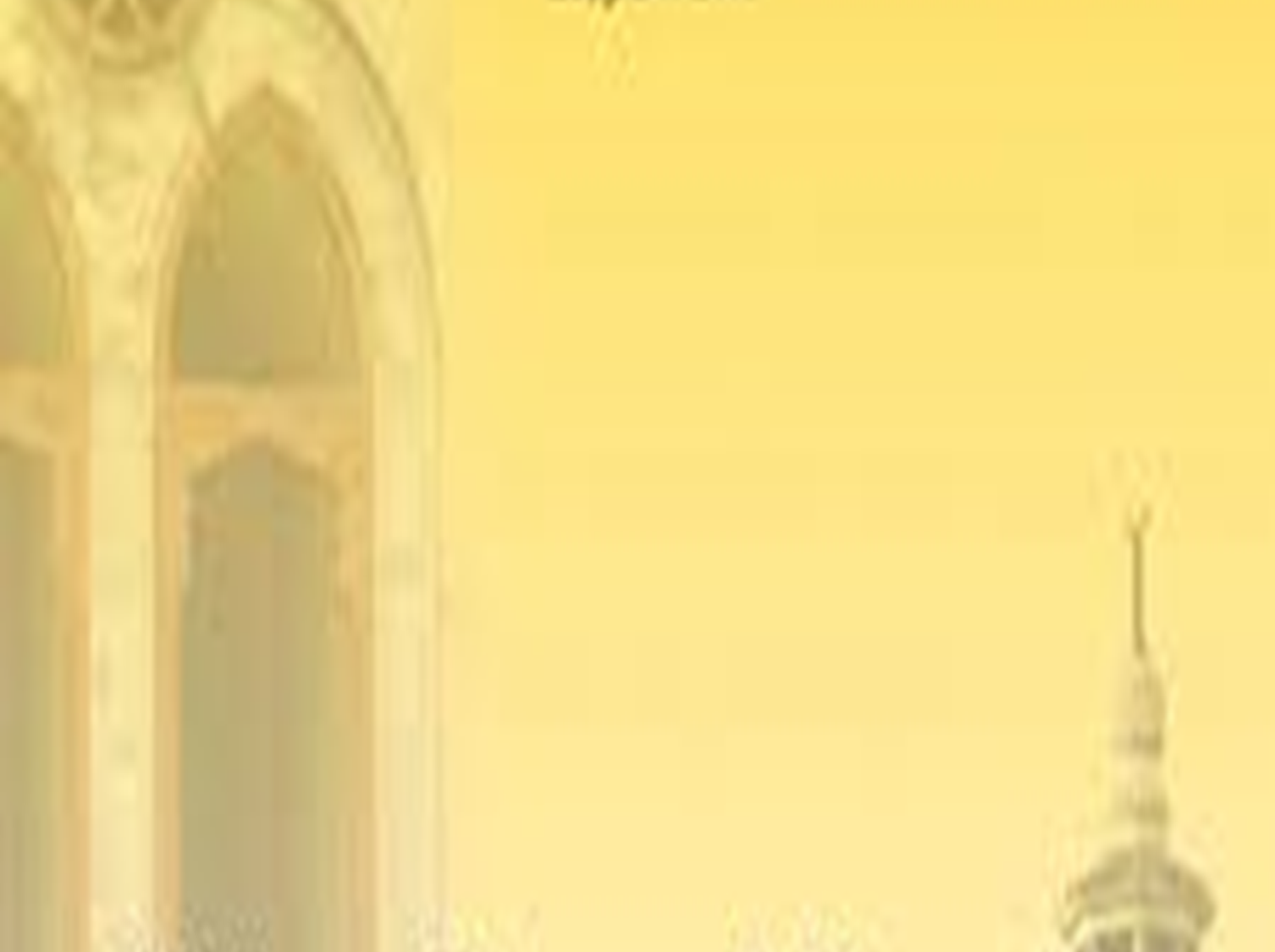 - عدم التكلم عنده إلا بخير : عن أم سلمة رضي الله عنها قالت : قال رسول الله صلى الله عليه و سلم : «إذا حضرتم المريض أو الميت فقولوا خيرا فإن الملائكة يؤمنون على ما تقولون» رواه مسلم.
	- فسح الأمل له : عن أبي سعيد الخذري قال رسول الله صلى الله عليه و سلم : «إذا دخلتم على المريض فنفسوا له في الأجل فإن ذلك لا يرد شيئا و هو يطيب نفس المريض» رواه ابن ماجة.
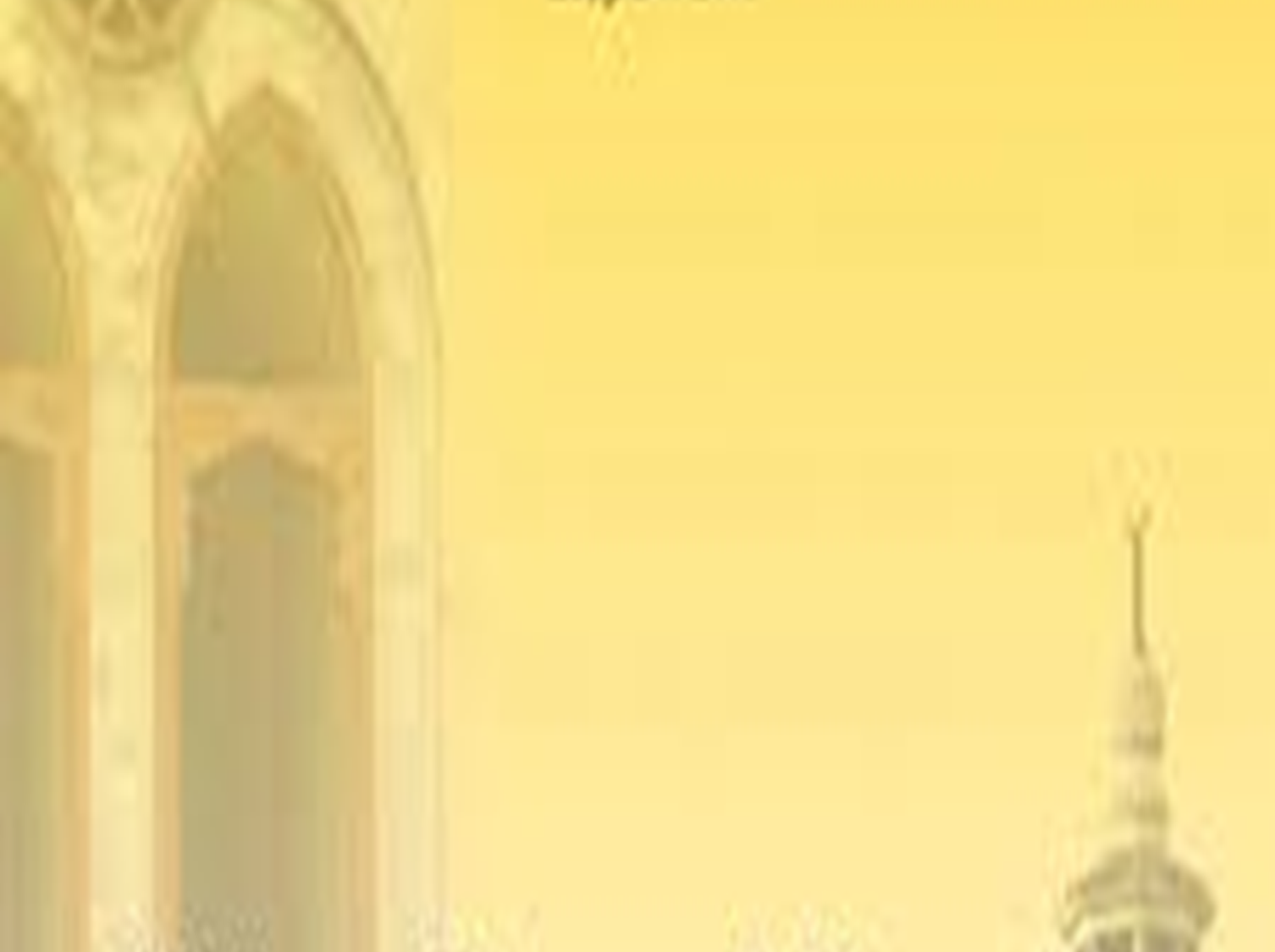 - تذكيره بأجر الصبر على البلاء :
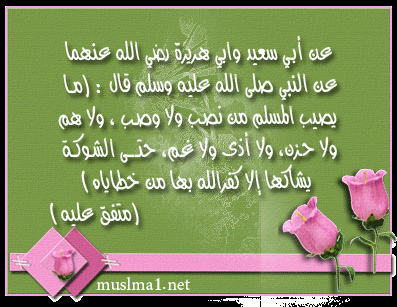 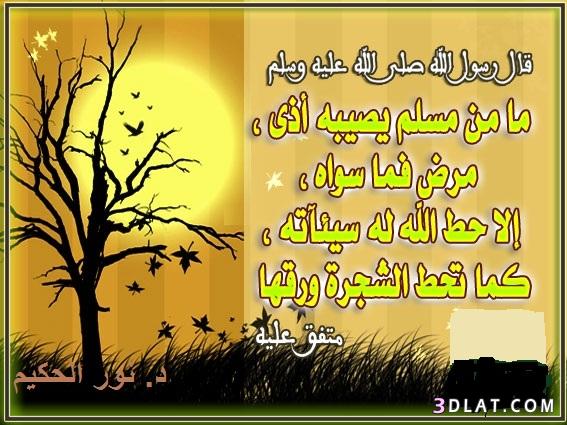 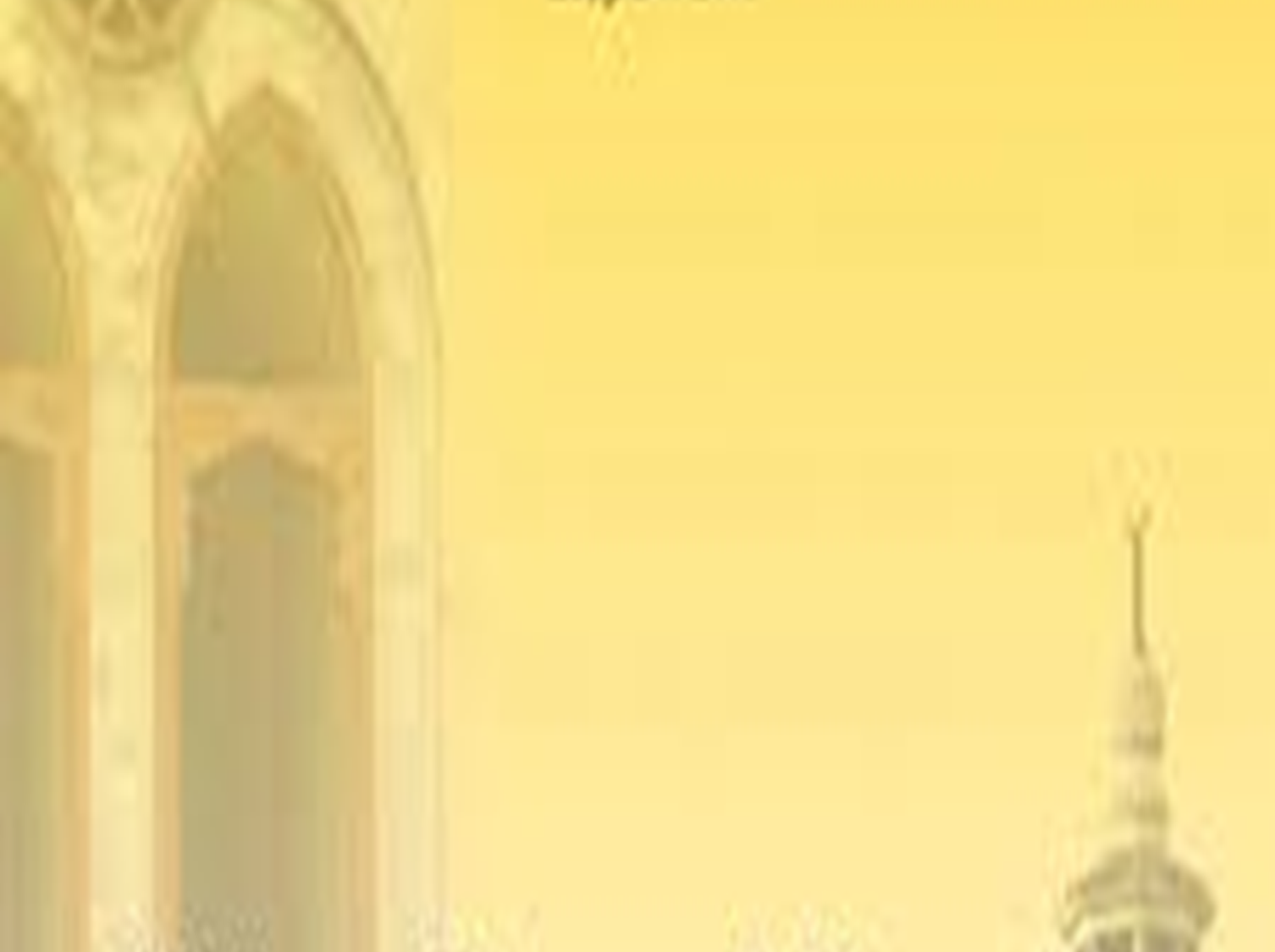 جبر الخاطر بالتعزية الحسنة
عن جابر بن عبد الله رضي الله عنه قال : لقيني رسول الله صلى الله عليه و سلم فقال لي : يا جابر، مالي أراك منكسرا ؟ قلت : يا رسول الله استشهد أبي قتل يوم أحد، و ترك عيالا و دينا، قال : أفلا أبشرك بما لقي الله به أباك ؟ قلت : بلى يا رسول الله، قال : ما كلم الله أحدا قط إلا من وراء حجاب، و أحيا أباك فكلمه كفاحا، فقال : يا عبدي تمن علي أعطك، قال : يا رب تحييني فأقتل فيك ثانية، قال الله عز و جل : إنه قد سبق مني أنهم إليها لا يرجعون.
 ما قاله ابن شيبة للمهدي يعزيه في ابنته (أعطاك الله يا أمير المؤمنين على ما رزقت أجرا، و أعقبك صبرا، و لا أجهد الله بلاءك بنقمة و لا نزع منك نعمة، ثواب الله خير لك منها، و رحمة الله خير لها منك، و أحق ما صبر عليه ما لا سبيل إلى رده).
 خير من العباس أجرك بعده	و الله خير منك للعباس
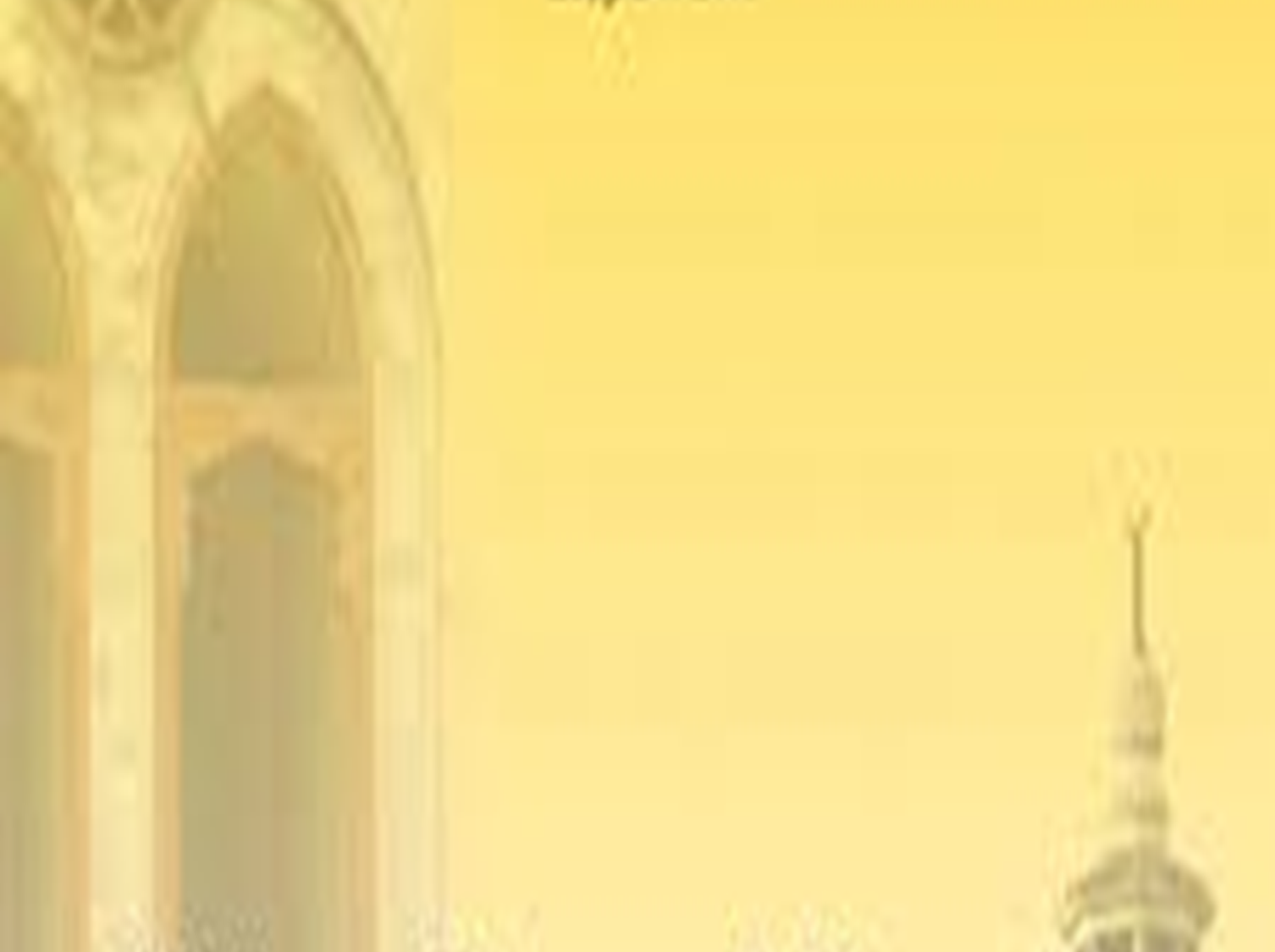 جبر الخاطر بقبول عذر المعتذر
آدم عليه السلام و حواء اعتذرا فقبل الله منهما : «قَالَا رَبَّنَا ظَلَمْنَا أَنْفُسَنَا وَإِنْ لَمْ تَغْفِرْ لَنَا وَتَرْحَمْنَا لَنَكُونَنَّ مِنَ الْخَاسِرِينَ» الأعراف 23
 موسى عليه السلام «وَدَخَلَ الْمَدِينَةَ عَلَىٰ حِينِ غَفْلَةٍ مِنْ أَهْلِهَا فَوَجَدَ فِيهَا رَجُلَيْنِ يَقْتَتِلَانِ هَٰذَا مِنْ شِيعَتِهِ وَهَٰذَا مِنْ عَدُوِّهِ ۖ فَاسْتَغَاثَهُ الَّذِي مِنْ شِيعَتِهِ عَلَى الَّذِي مِنْ عَدُوِّهِ فَوَكَزَهُ مُوسَىٰ فَقَضَىٰ عَلَيْهِ ۖ قَالَ هَٰذَا مِنْ عَمَلِ الشَّيْطَانِ ۖ إِنَّهُ عَدُوٌّ مُضِلٌّ مُبِينٌ قَالَ رَبِّ إِنِّي ظَلَمْتُ نَفْسِي فَاغْفِرْ لِي فَغَفَرَ لَهُ ۚ إِنَّهُ هُوَ الْغَفُورُ الرَّحِيمُ» القصص 15/16
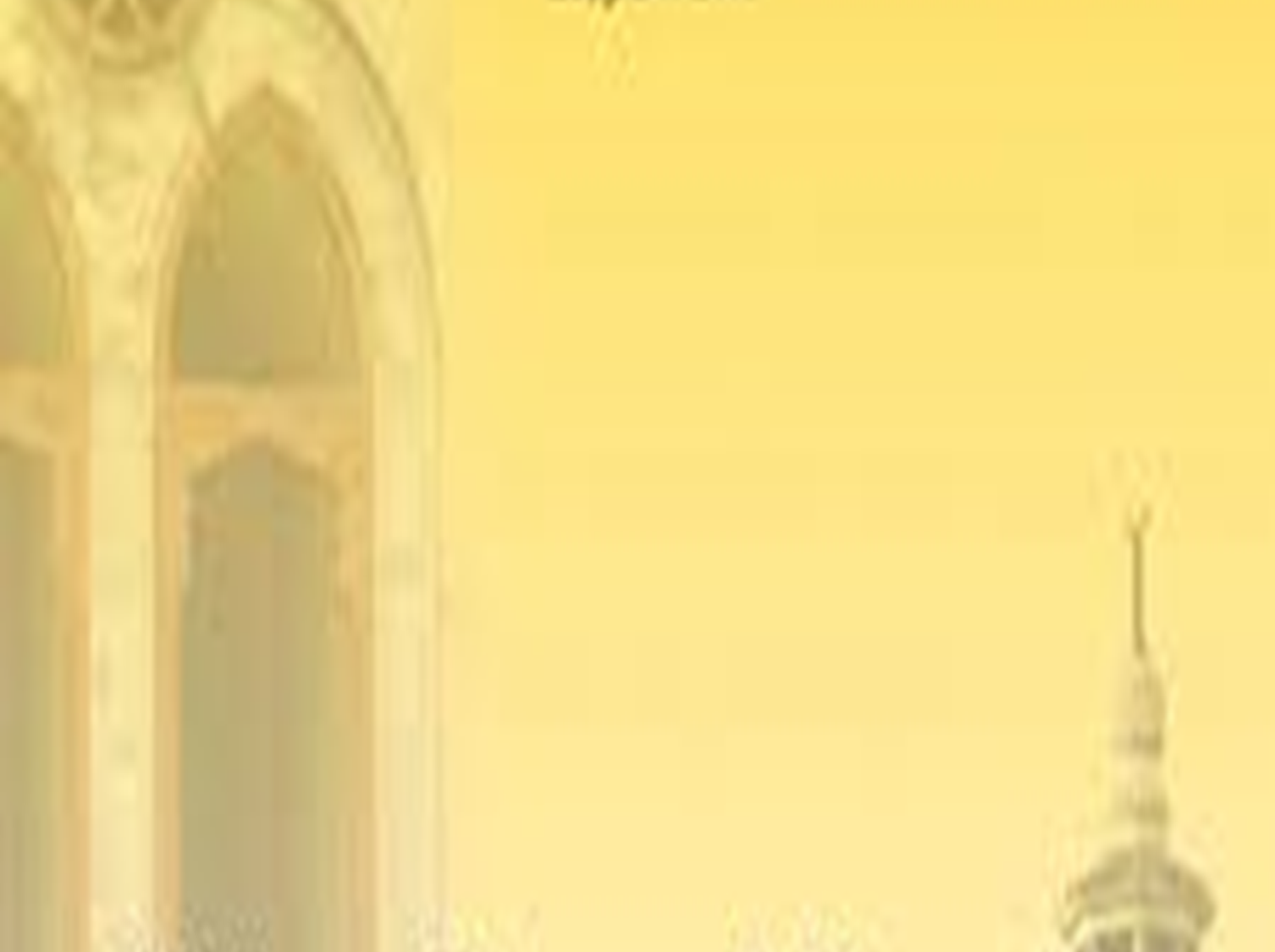 و مما ورد عنه صلى الله عليه و سلم «من أتاه أخوه متنصلا فليقبل ذلك منه، محقا كان أو مبطلا، فإن لم يفعل لم يرد علي الحوض» رواه الحاكم.
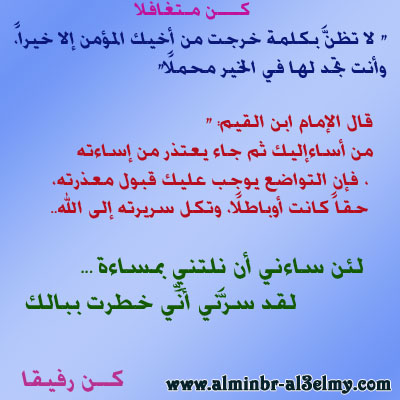 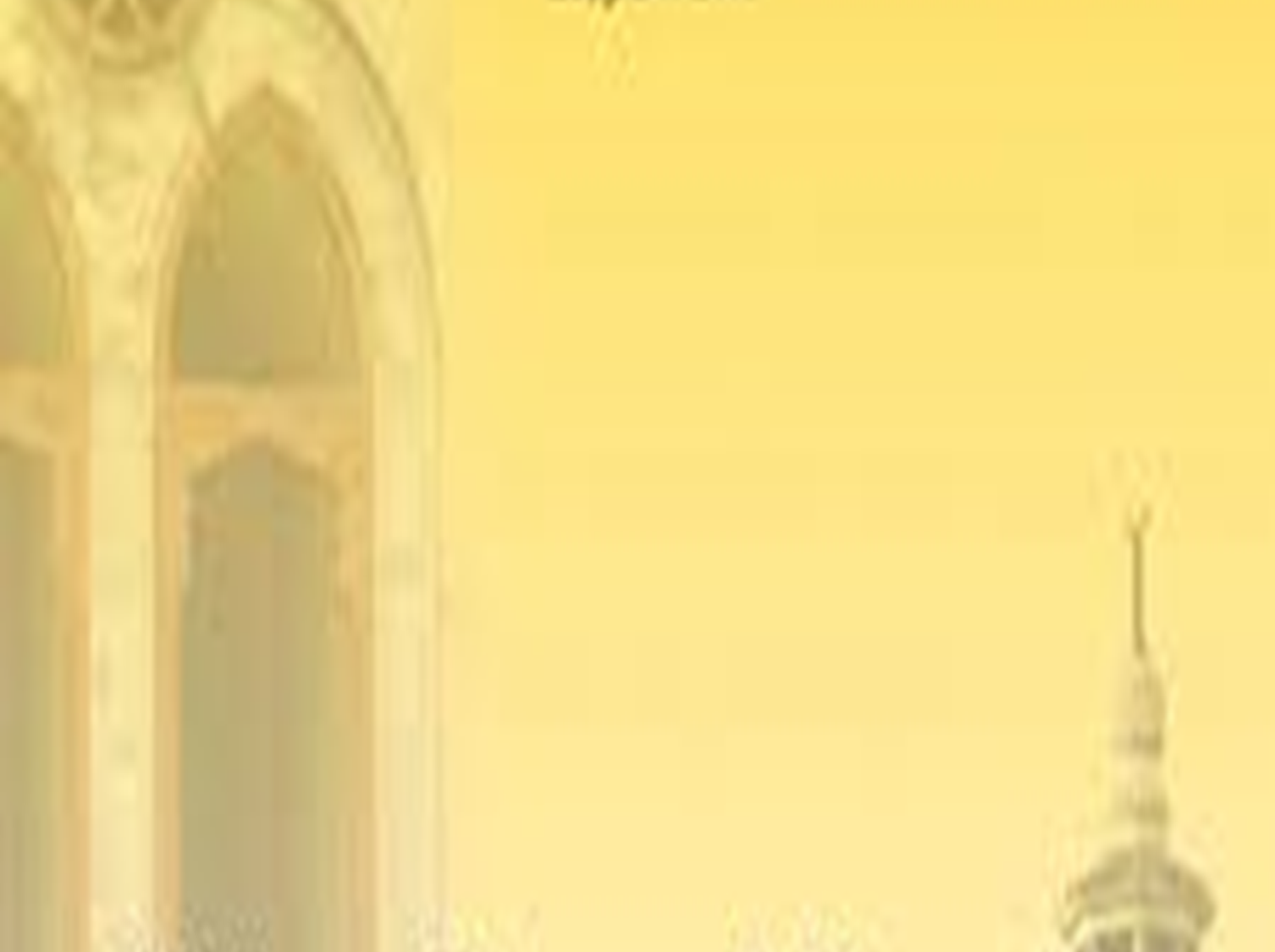 جبر الخاطر بإهداء الهدية و قبولها و إجابة الدعوة
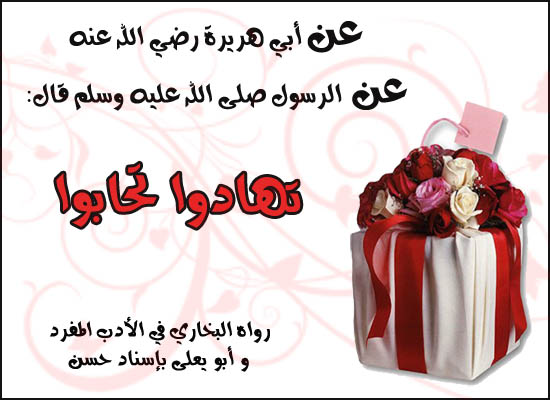 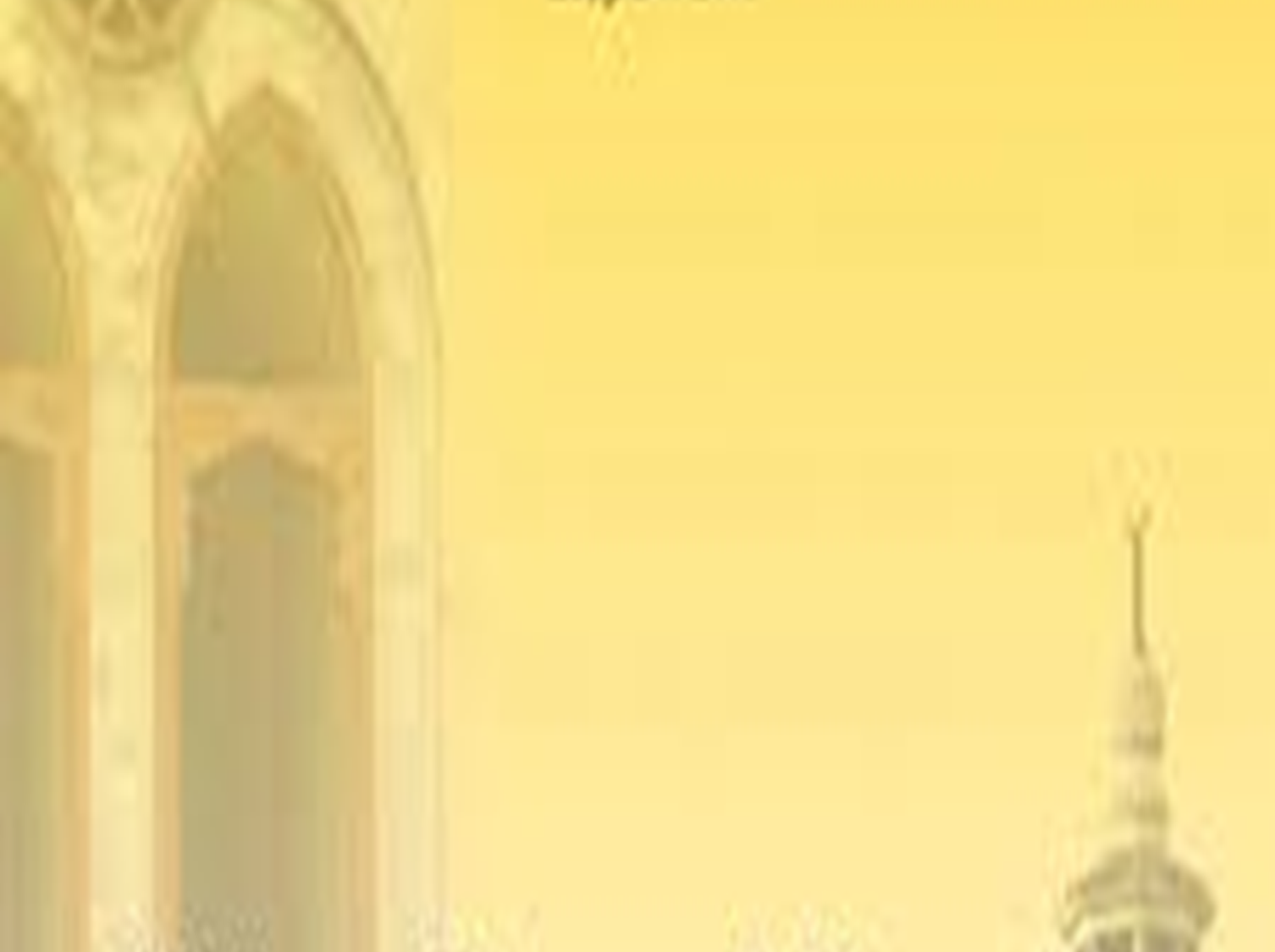 قال رسول الله صلى الله عليه و سلم : «أجيبوا الداعي و لا تردوا الهدية» الإمام أحمد.
 عن أنس رضي الله عنه قال : (يا بني، تباذلوا بينكم، فإنه أود لما بينكم).
 قال الرسول صلى الله عليه و سلم : «لو دعيت إلى ذراع أو كراع لأجبت، و لو أهدي إلي ذراع أو كراع لقبلت» رواه البخاري.
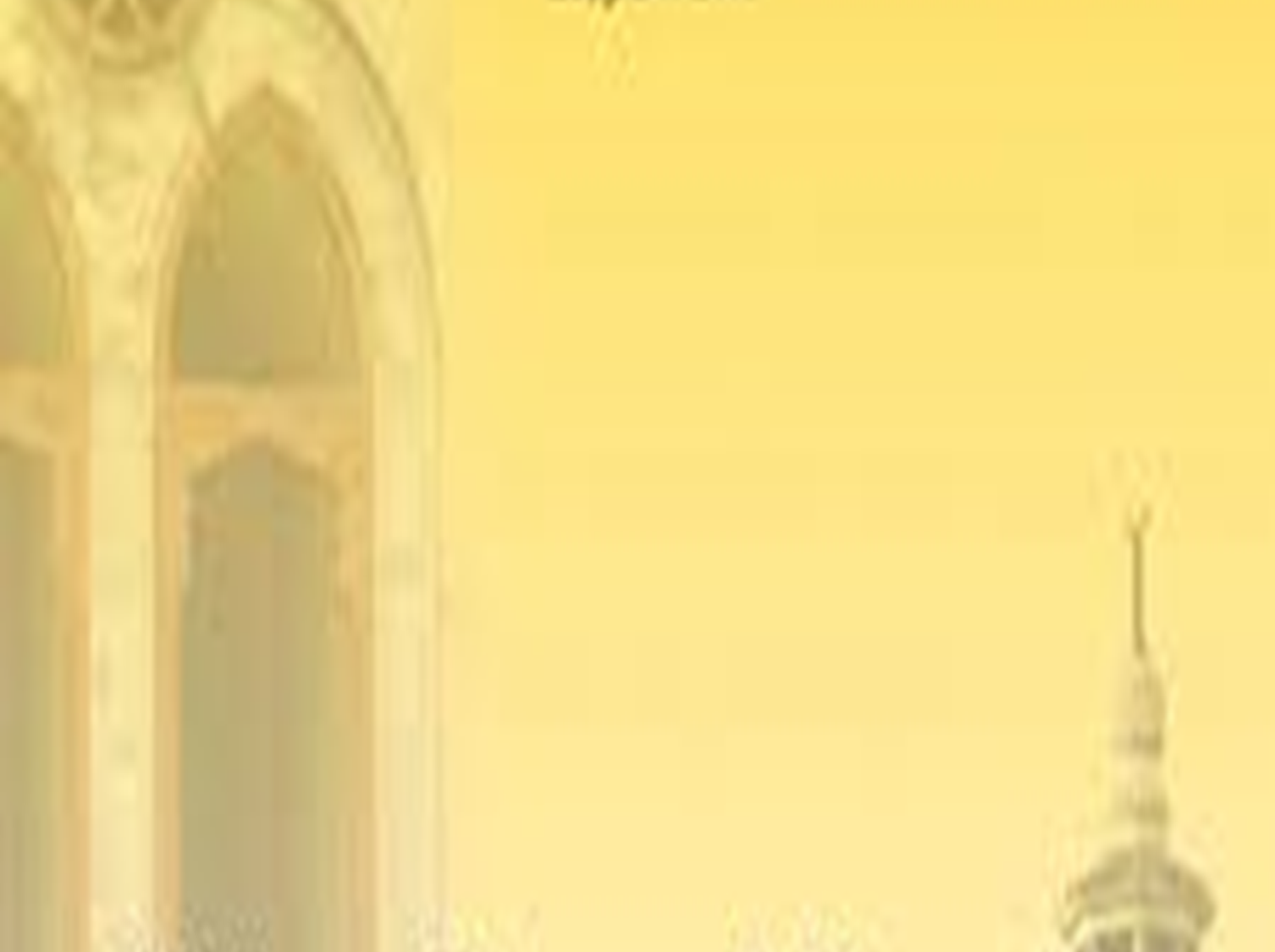 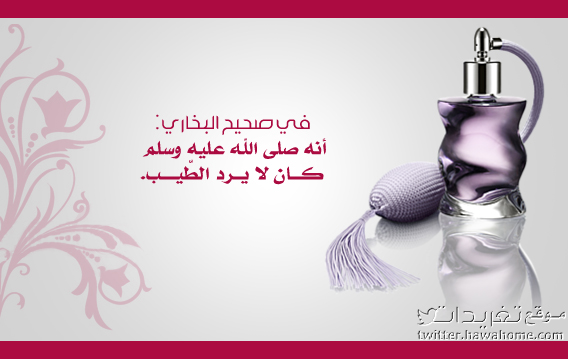 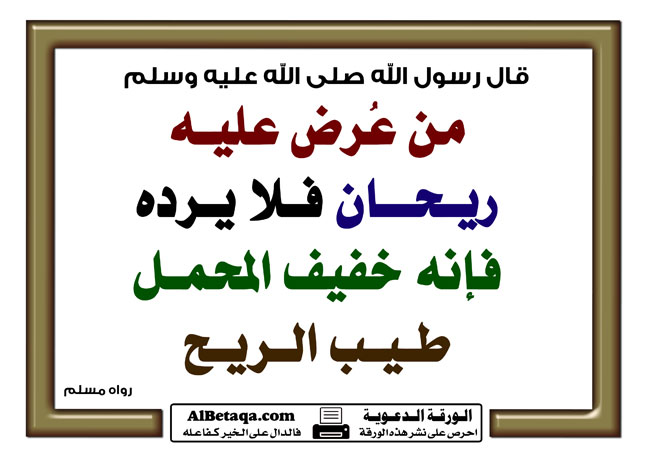 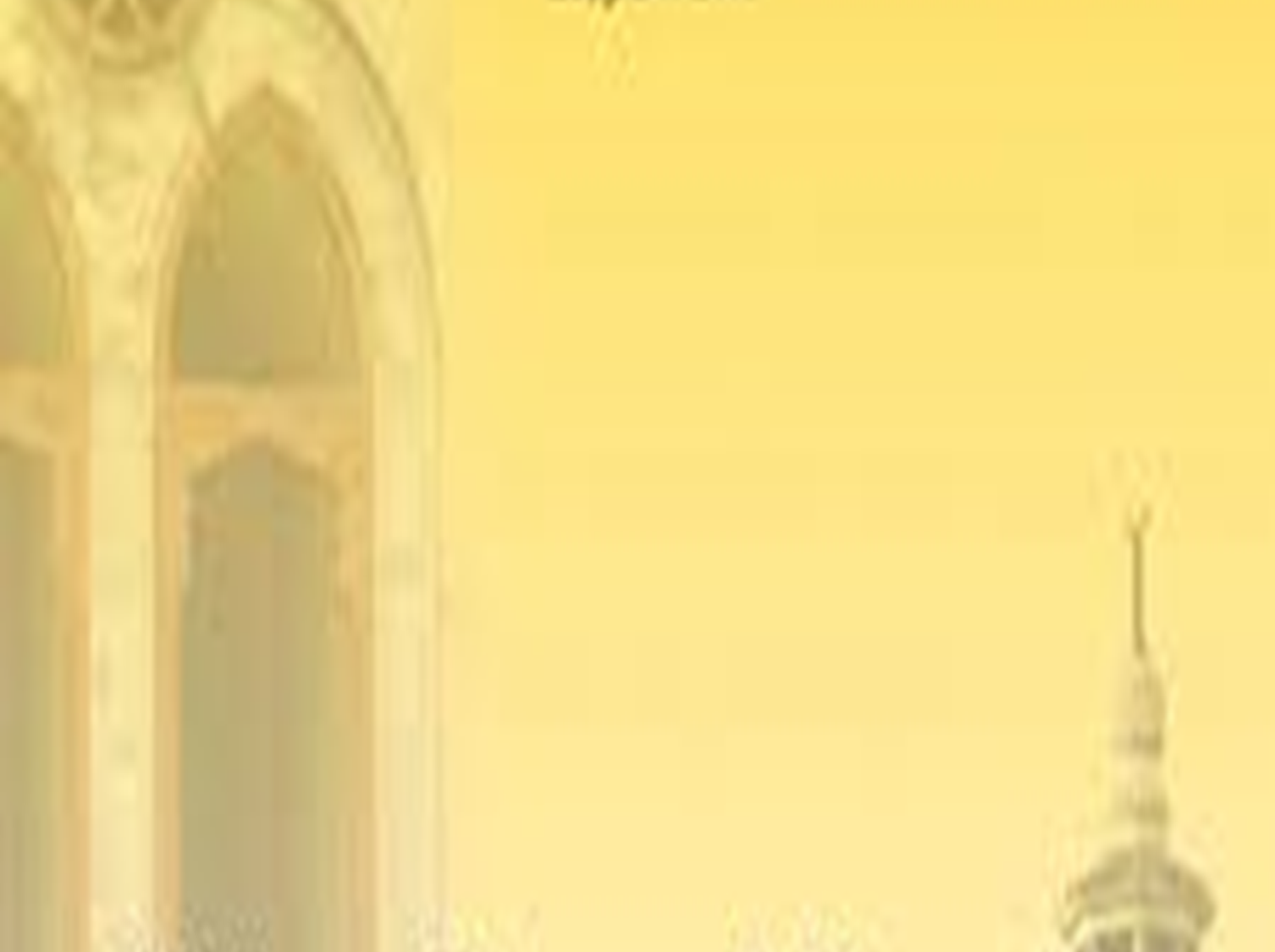 تصفية القلوب من الأضغان و الأحقاد
تطييب النفوس      و جبر الخواطر
الهدية
دوام المحبة         و المودة
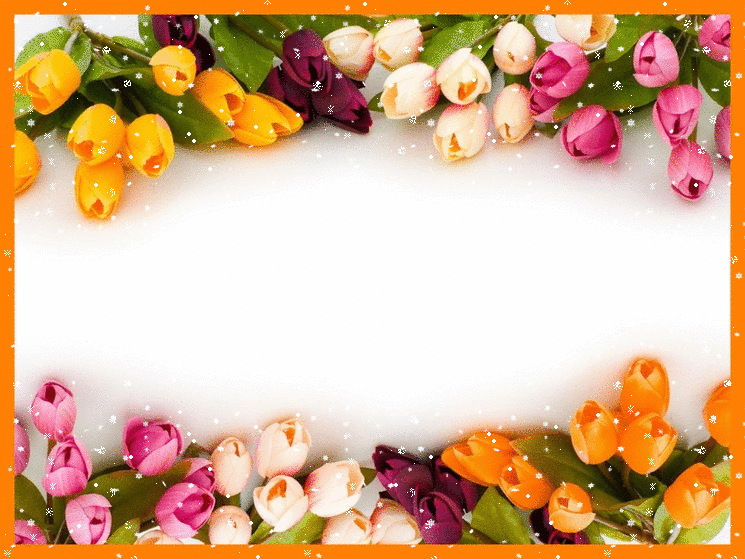 «جبر الخواطر على الله»
الجأ إليه إذا كسرت، و قل :
«يا رب اجبر خاطري»